Образовательные   терренкуры в ДОУ как условие гармоничного развития дошкольников
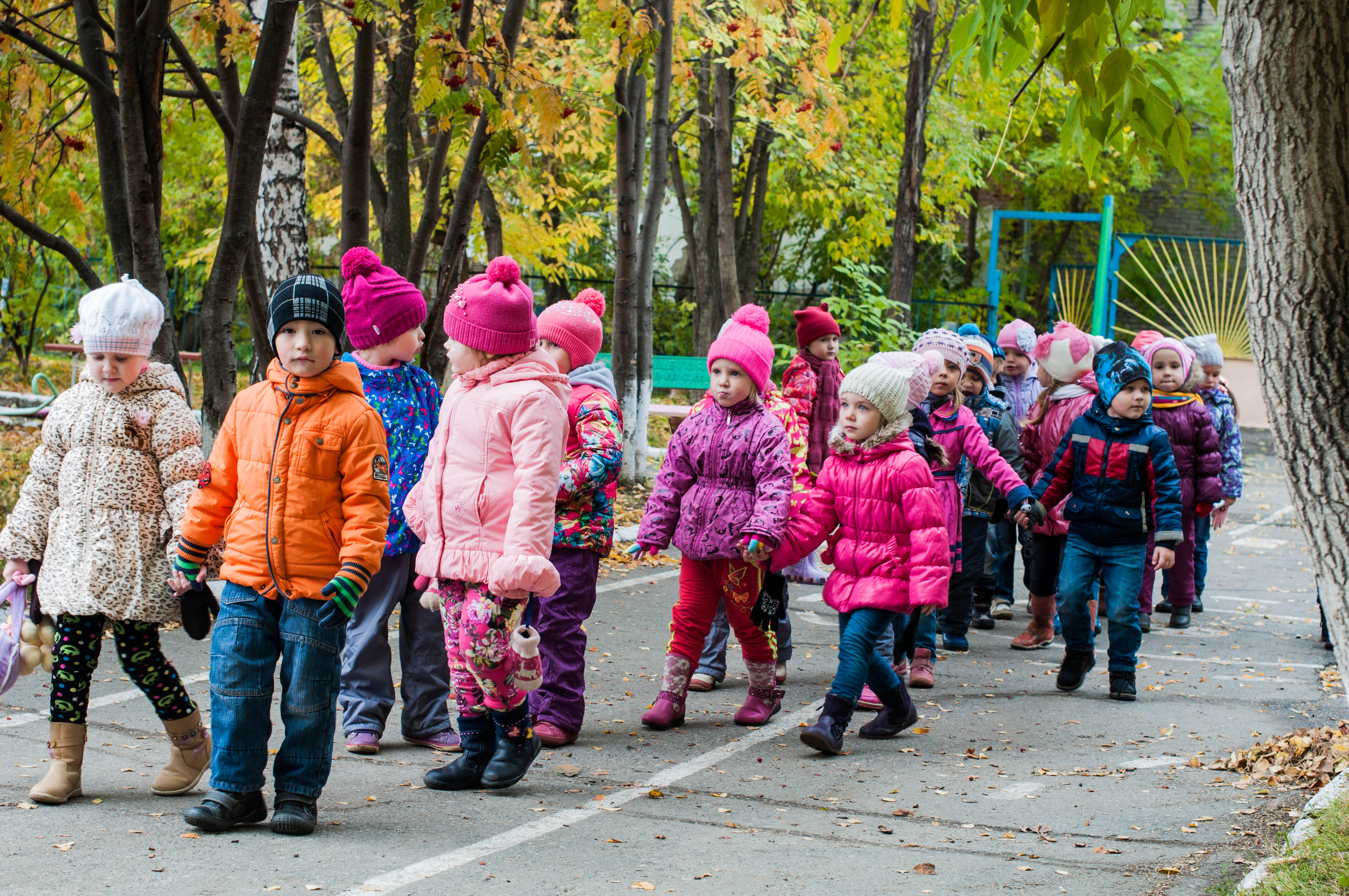 Воспитатели МКДОУ детский сад №281
Боброва Ольга Петровна, 
первая квалификационная категорияРябцева Юлия Александровна
первая квалификационная категория
Терренкур – (фр. terrain – местность,  cours- лечение) - метод лечения дозированными по расстоянию, времени и углу наклона пешими восхождениями по размеченным маршрутам.
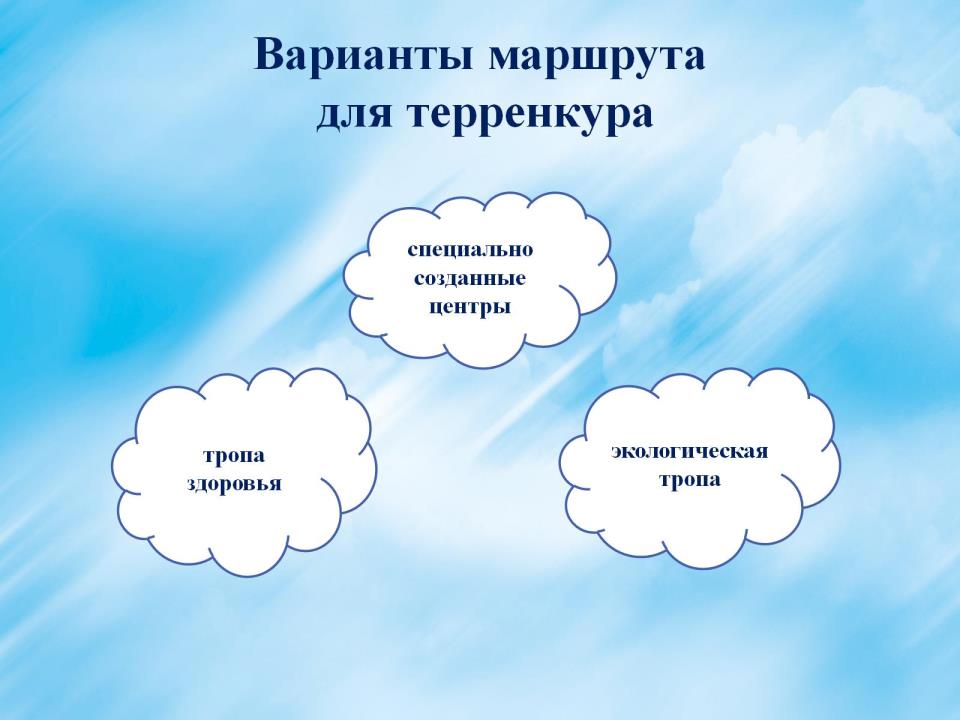 объекты за пределами детского сада
Спортивная площадка
Зона игр на асфальте
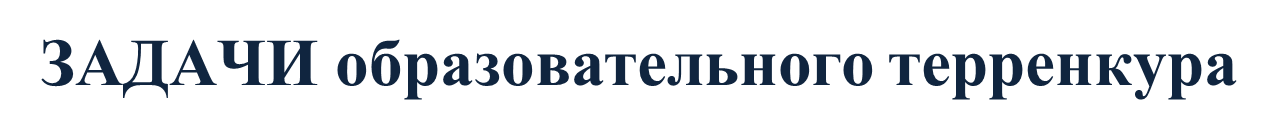 Упражнять  детей в основных движениях;
Развивать  выносливость, ловкость, координацию движений, навыки самоорганизации;
Развивать  наблюдательность, любознательность, познавательную активность воспитанников;
Воспитывать  чувство коллективизма, взаимопомощи, эстетическое восприятие природы;
ЗАДАЧИ образовательного терренкура
Формировать умение делать выводы, устанавливая причинно – следственные связи между объектами природы;
Формировать  эстетическое восприятие дошкольников. 
Приобщать детей к здоровому образу жизни. 
Побуждать  ребенка к проявлению инициативности и самостоятельности в различных видах деятельности;
Образовательные терренкуры
 подразумевают интеграцию следующих образовательных областей:
Содержание терренкура зависит от выбранной тематики, времени года и погоды
познавательные беседы
комплекс оздоровительных физических упражнений
Содержание терренкура
наблюдения за насекомыми, птицами, растениями
Театрализация
экспериментирование
сбор природного материала
Различные виды игр
Метеостанция
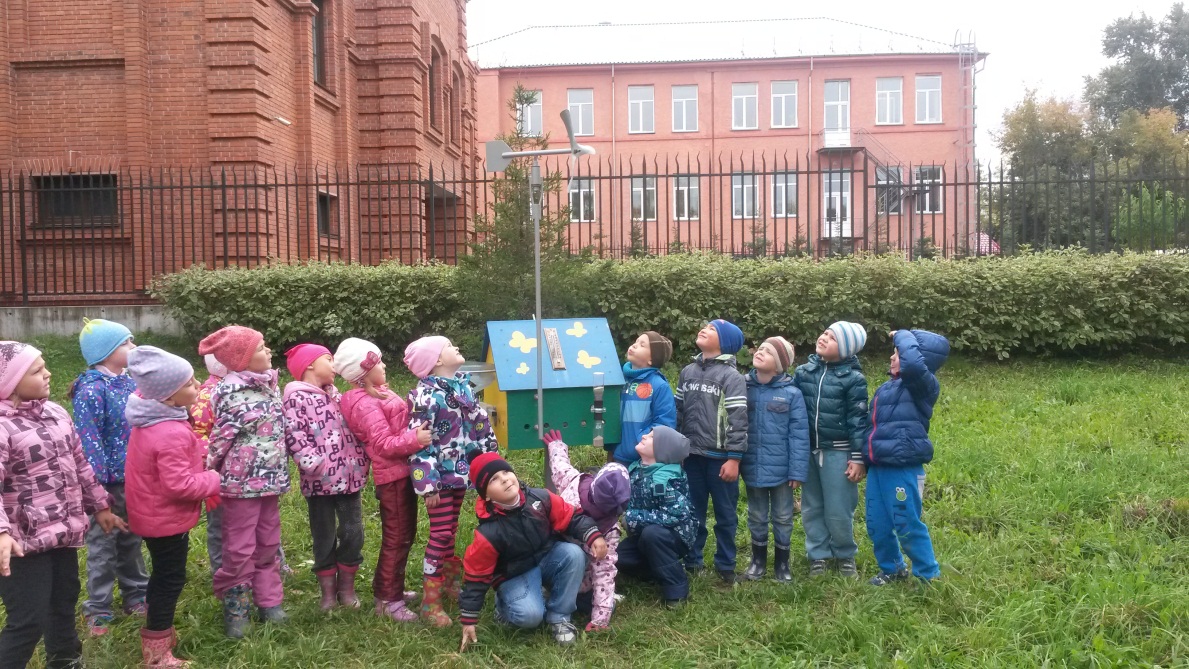 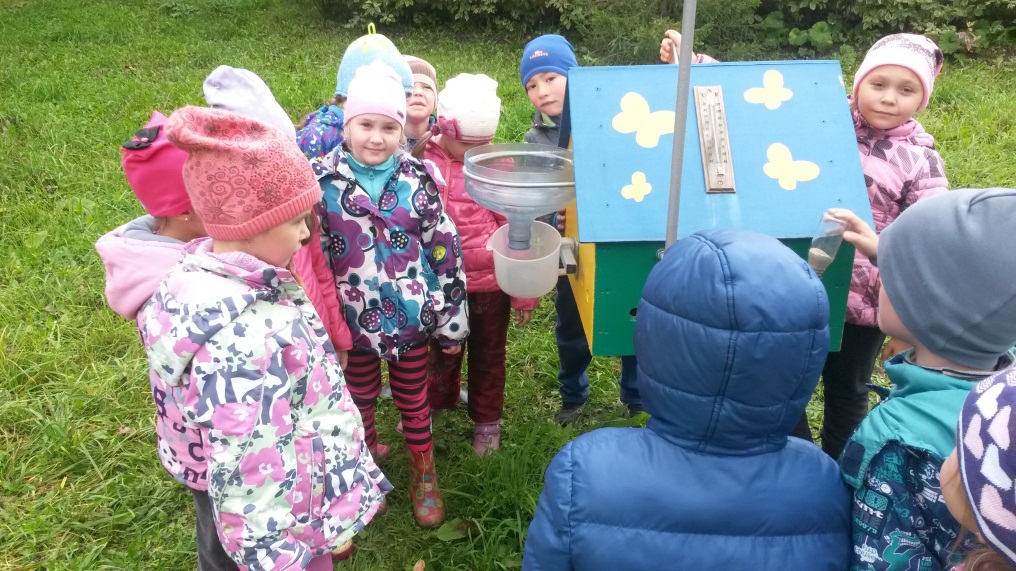 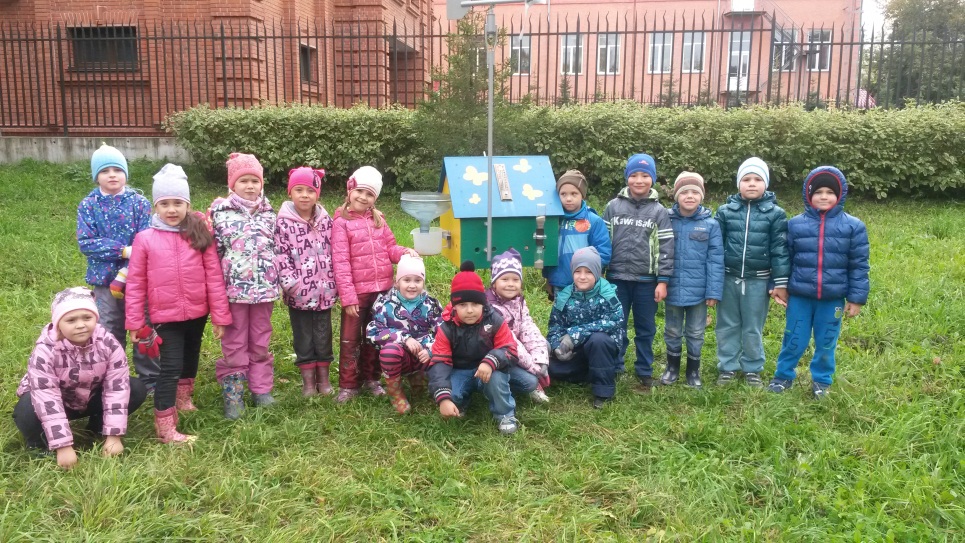 Внимательный пешеход
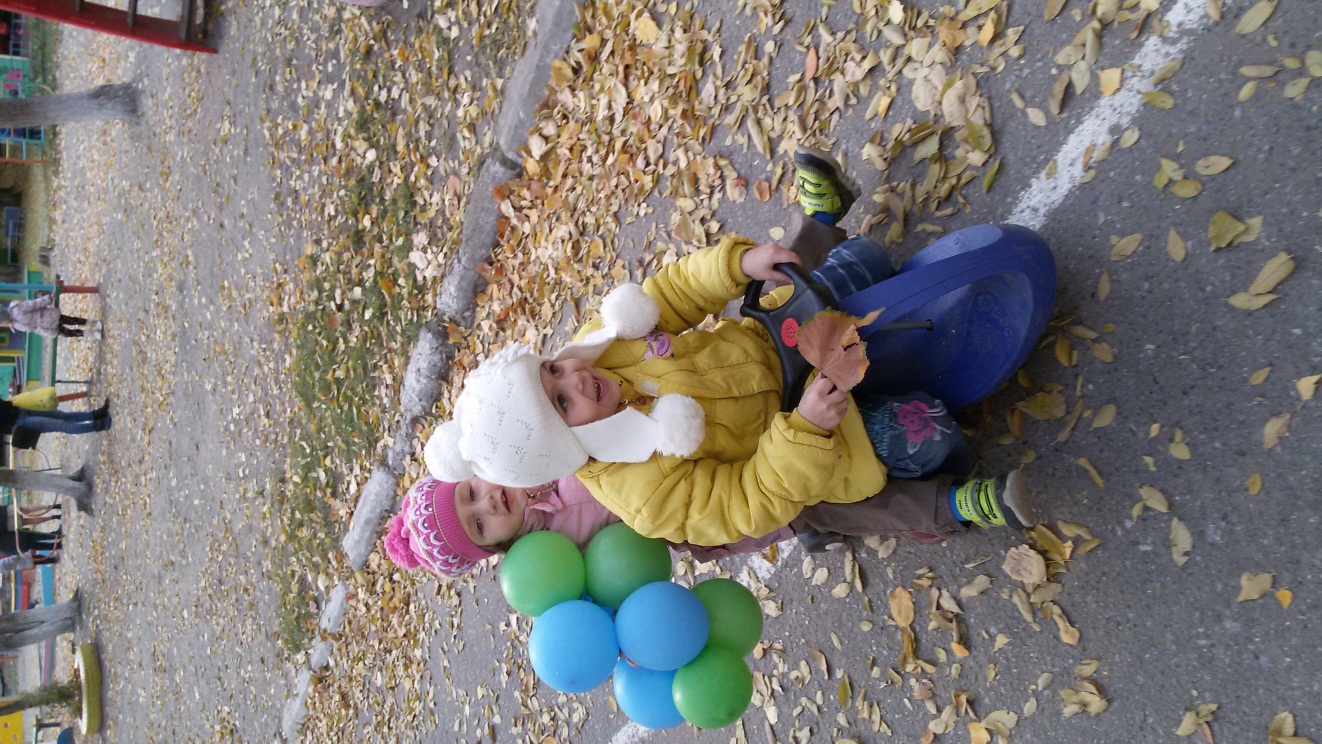 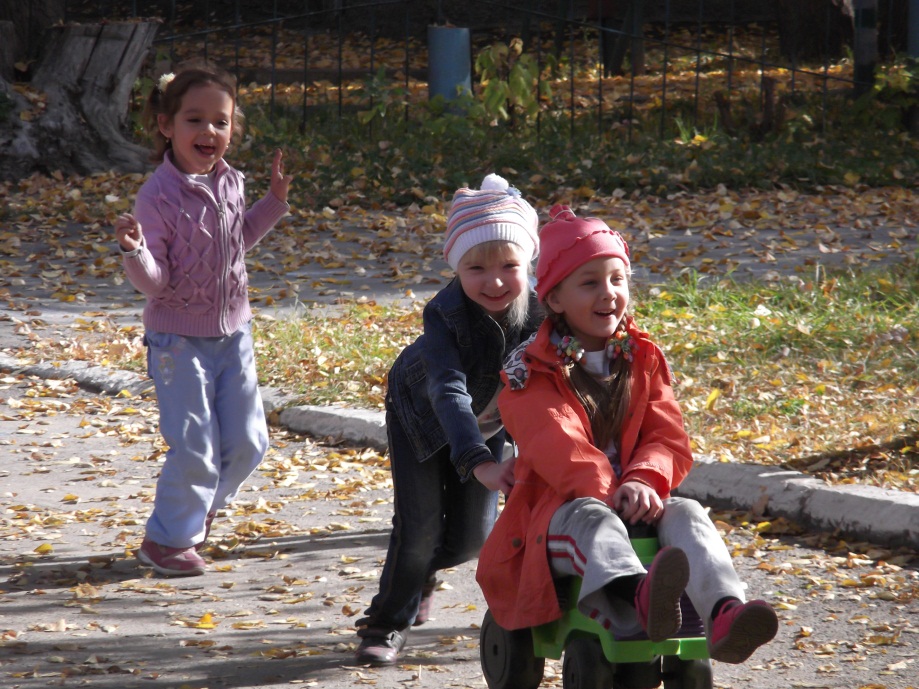 Игры на асфальте
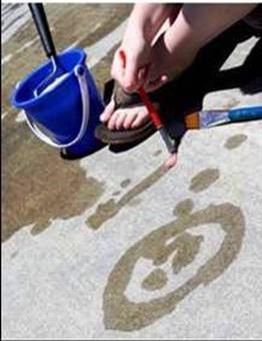 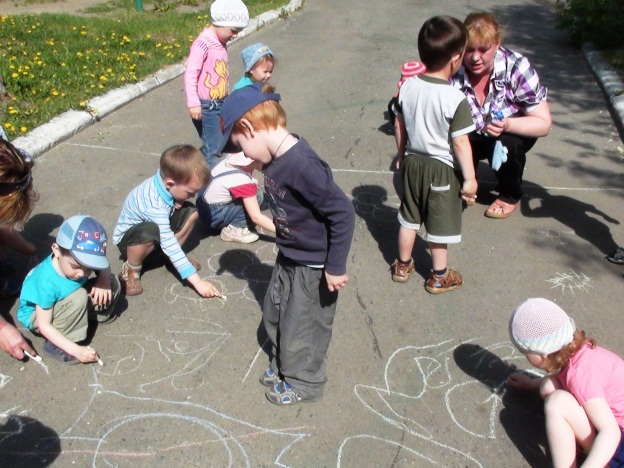 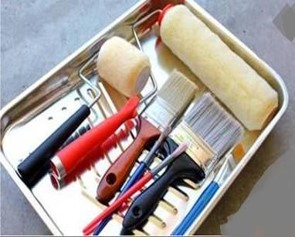 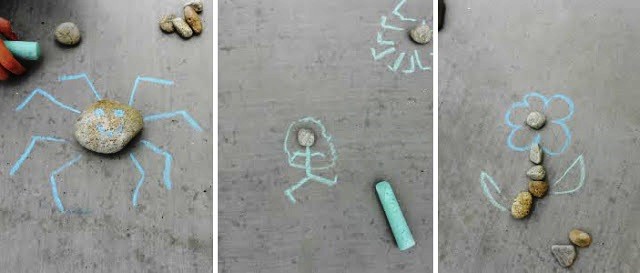 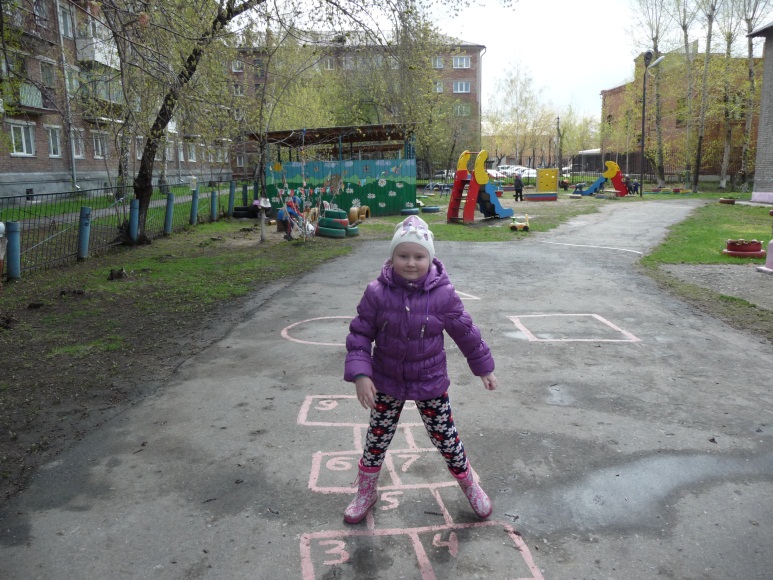 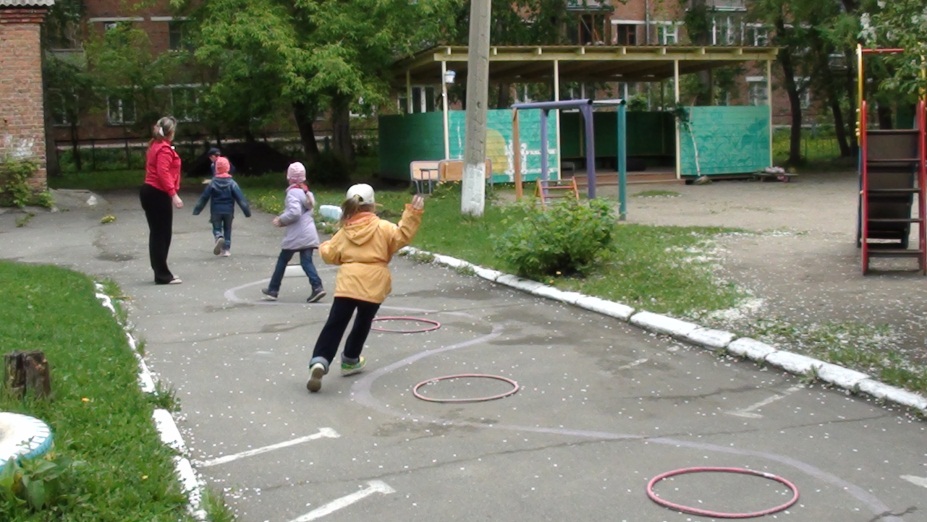 Лабиринты
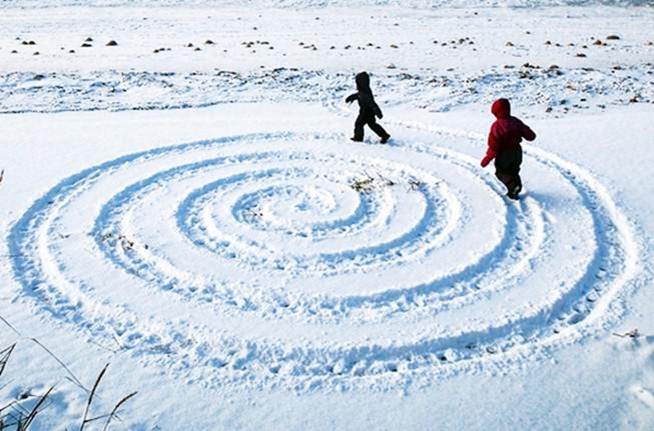 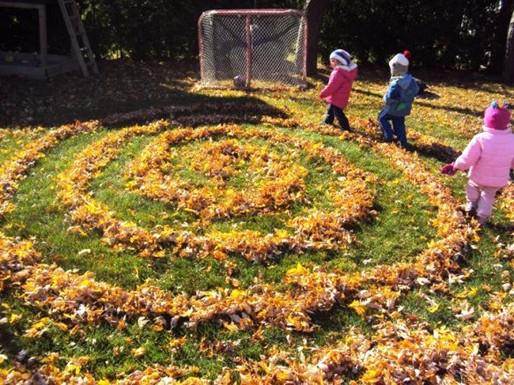 Будущие олимпийцы
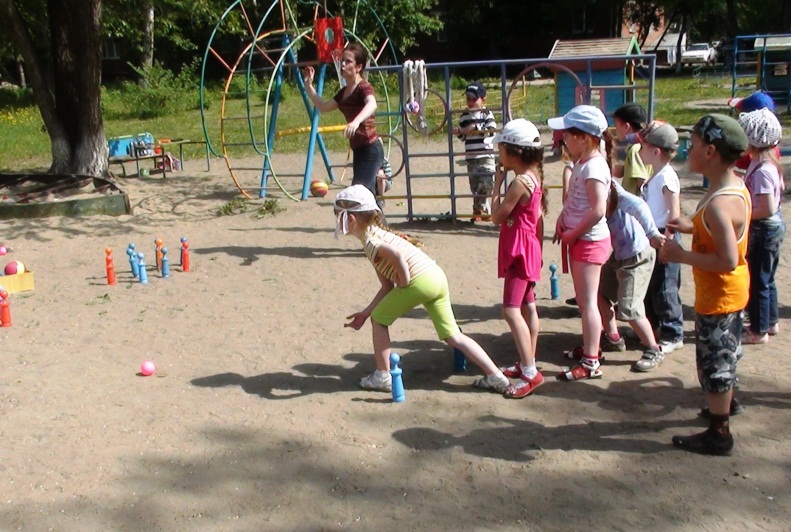 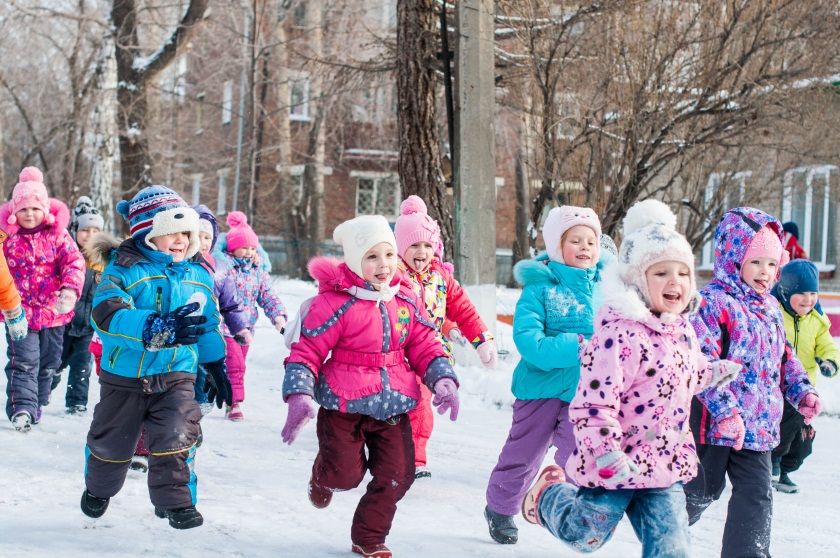 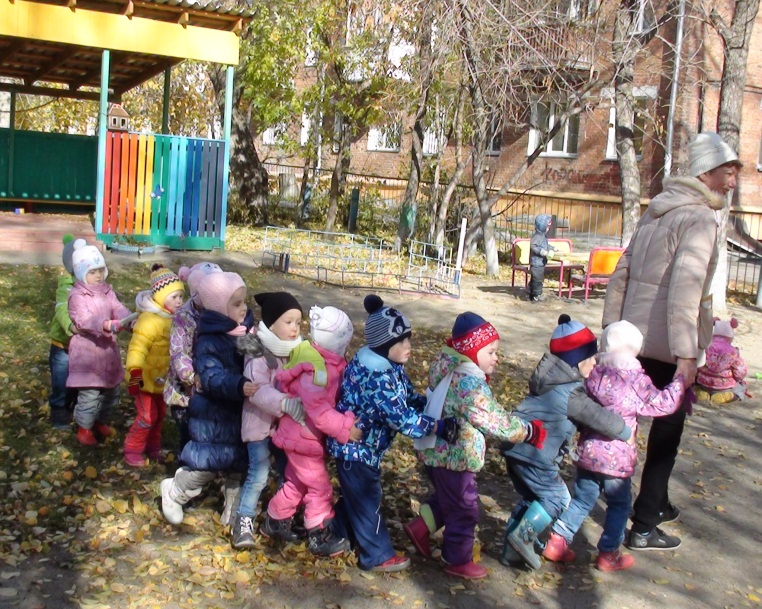 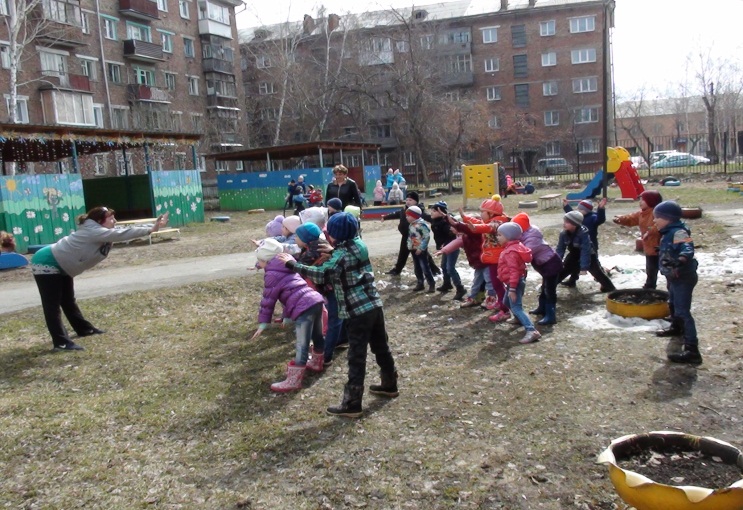 Цветочная клумба
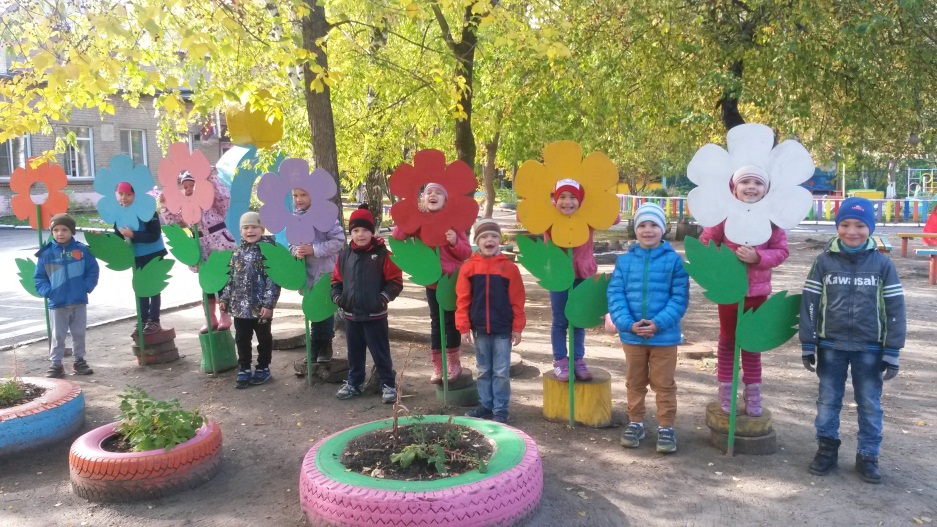 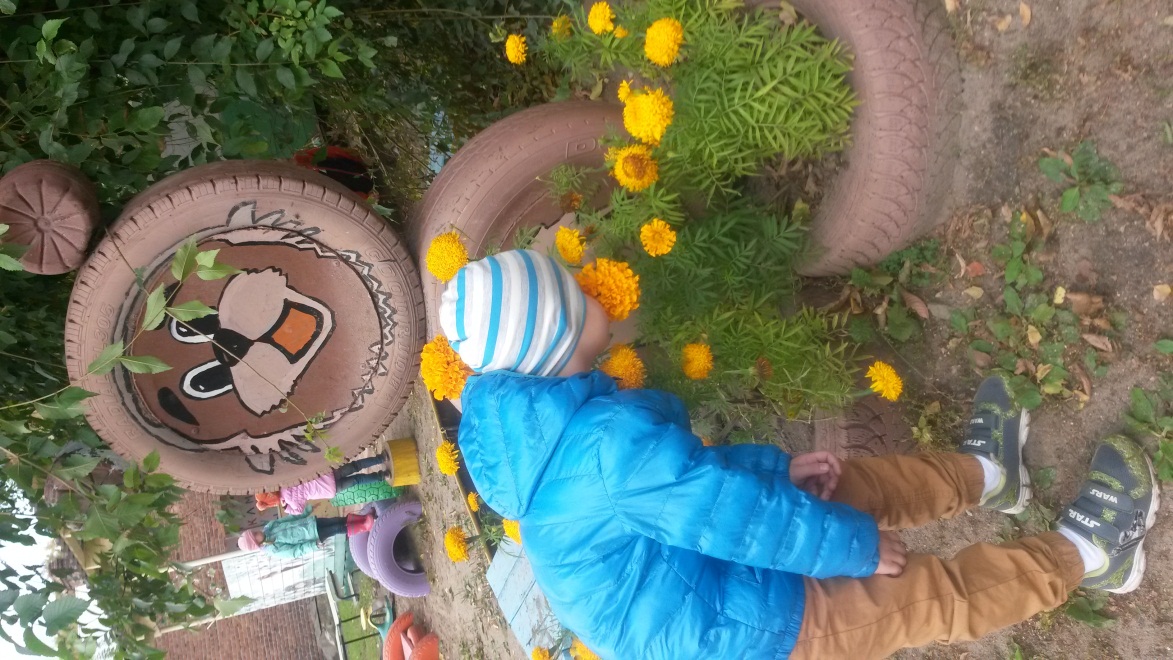 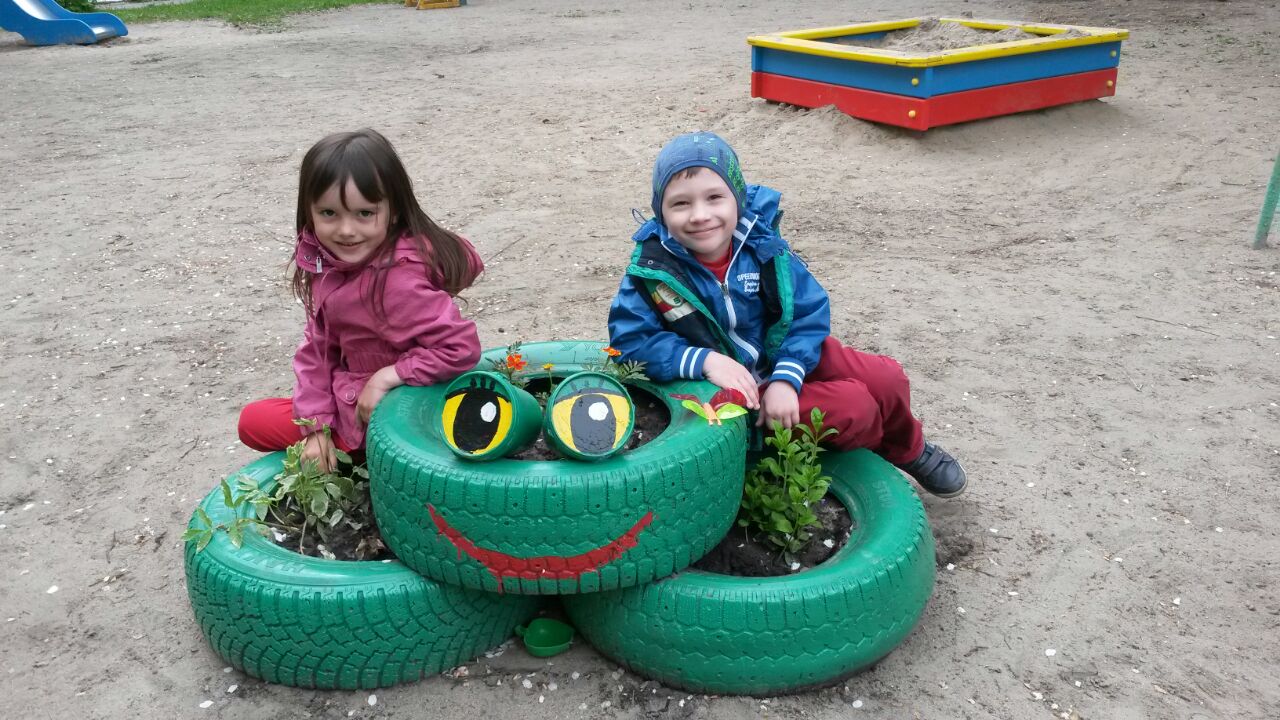 Сказочная поляна
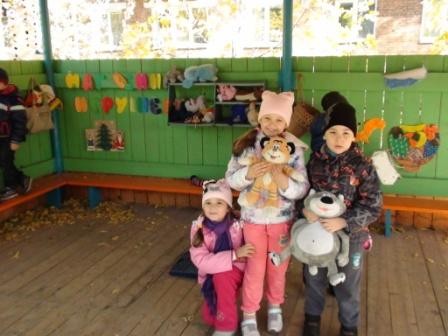 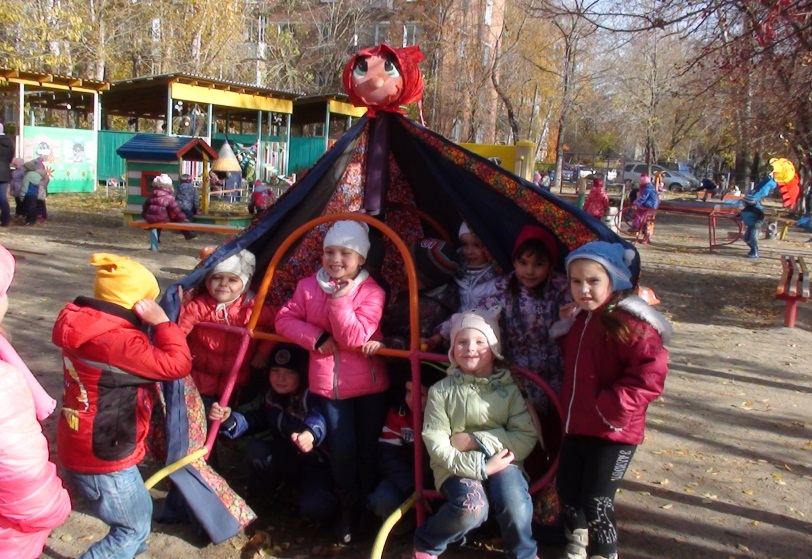 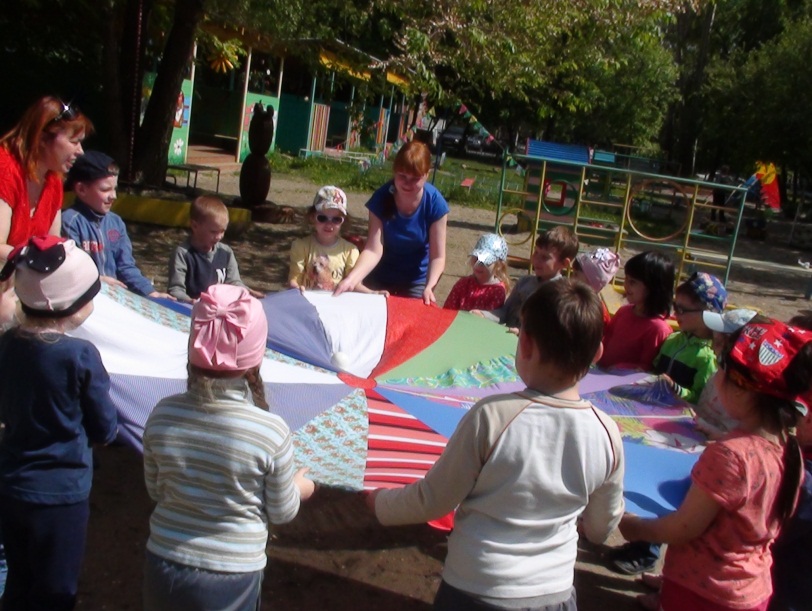 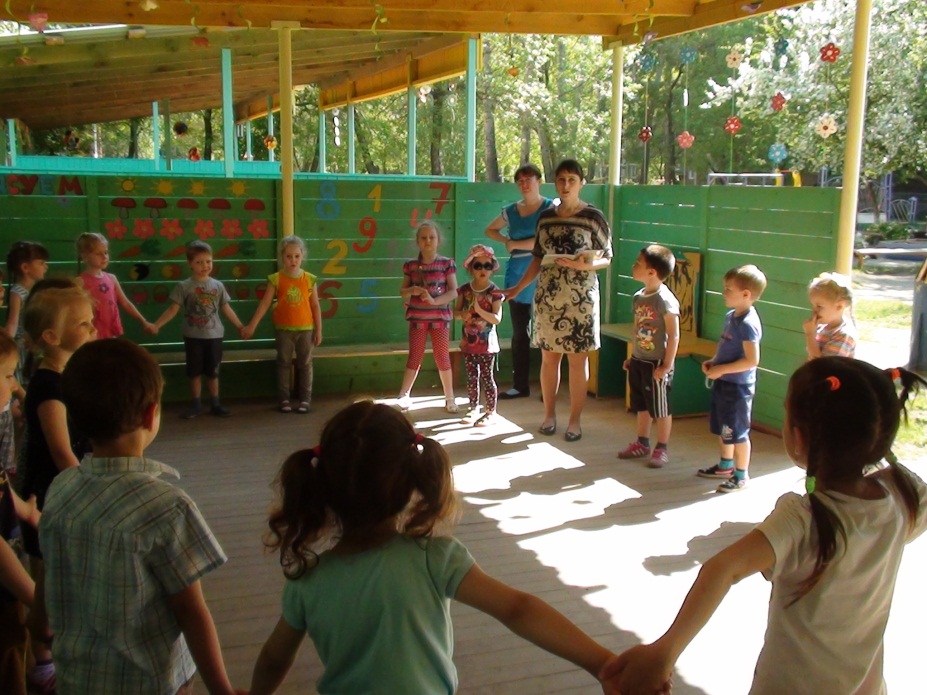 Снежные постройки
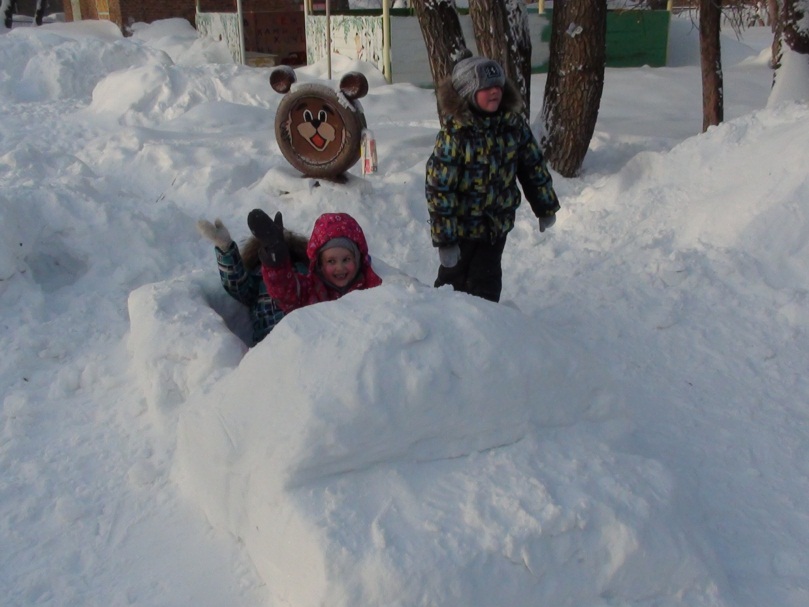 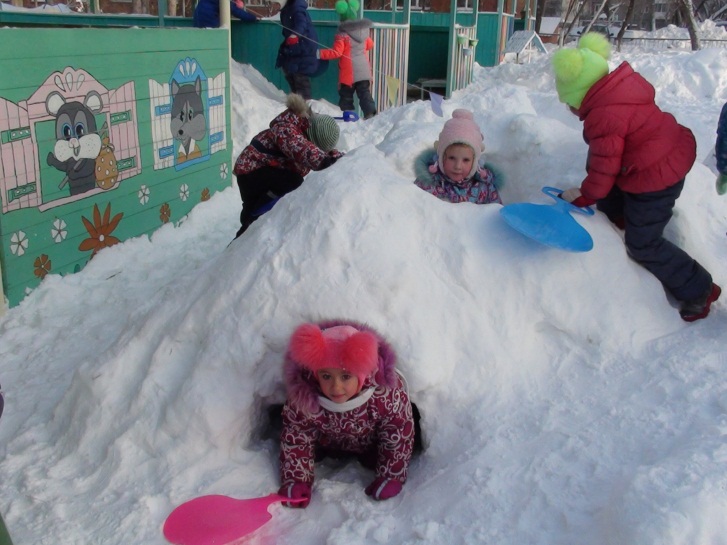 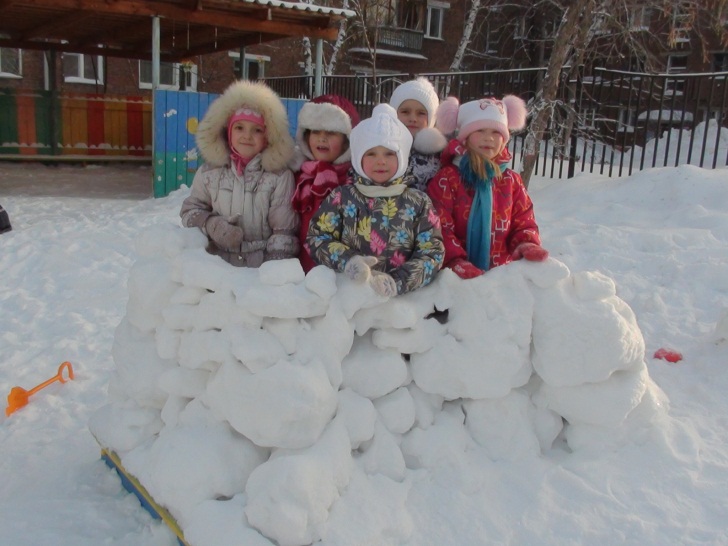 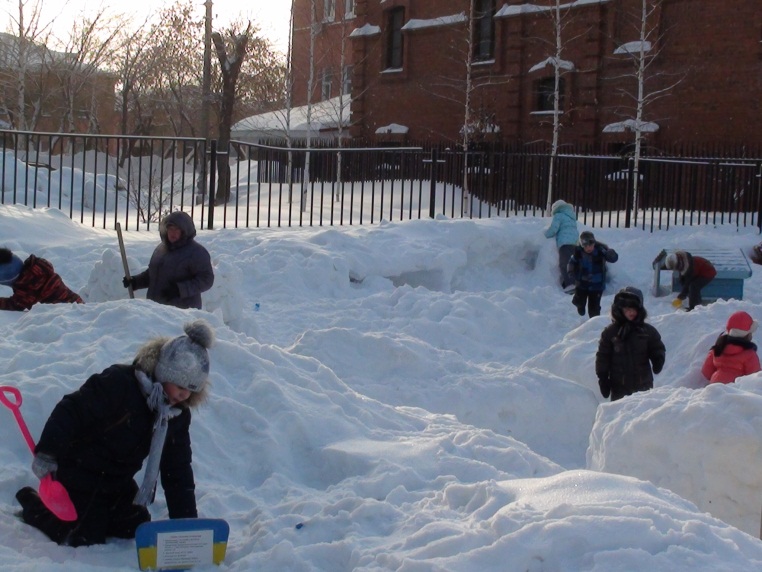 «Островок размышлений» или «Клуб спорщиков»
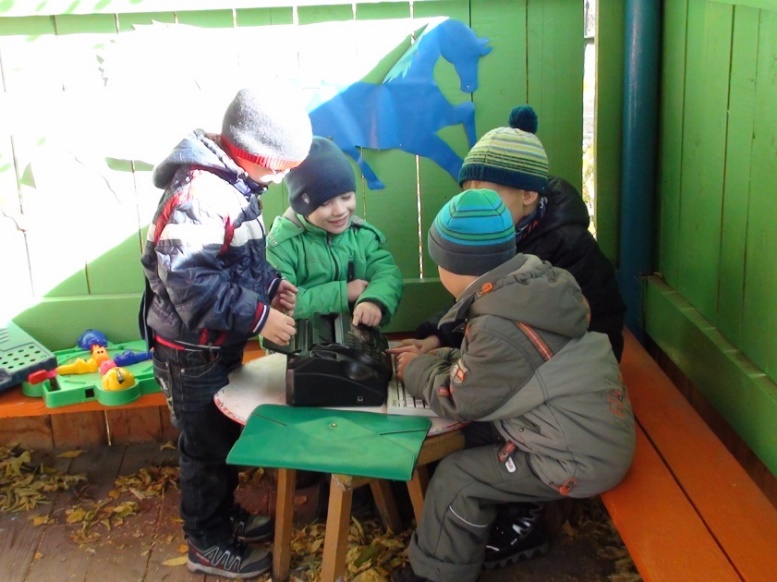 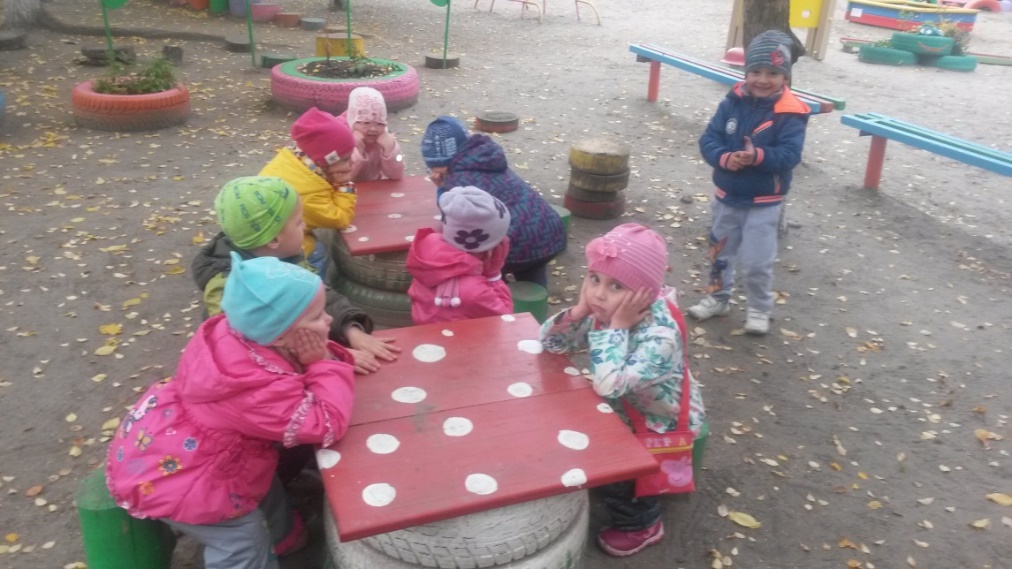 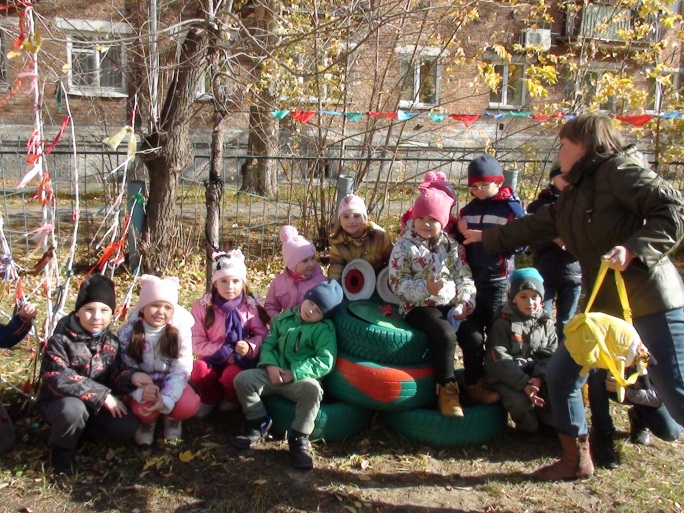 Дело мастера боится
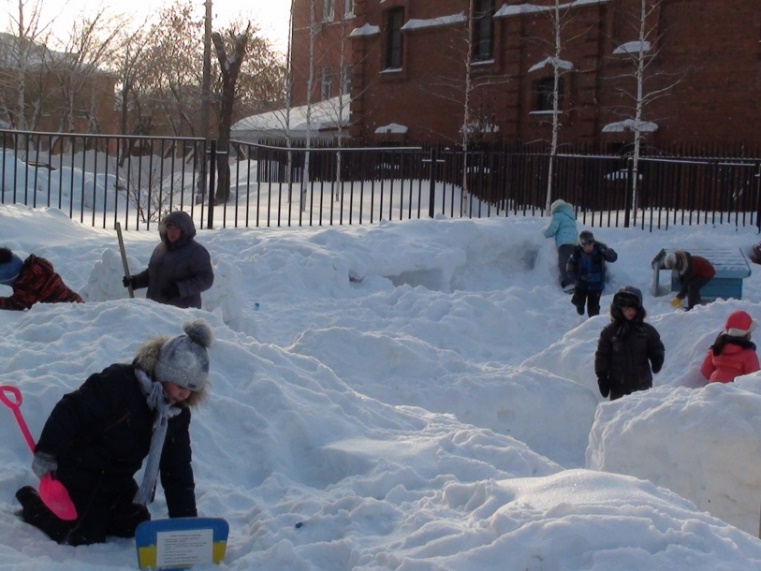 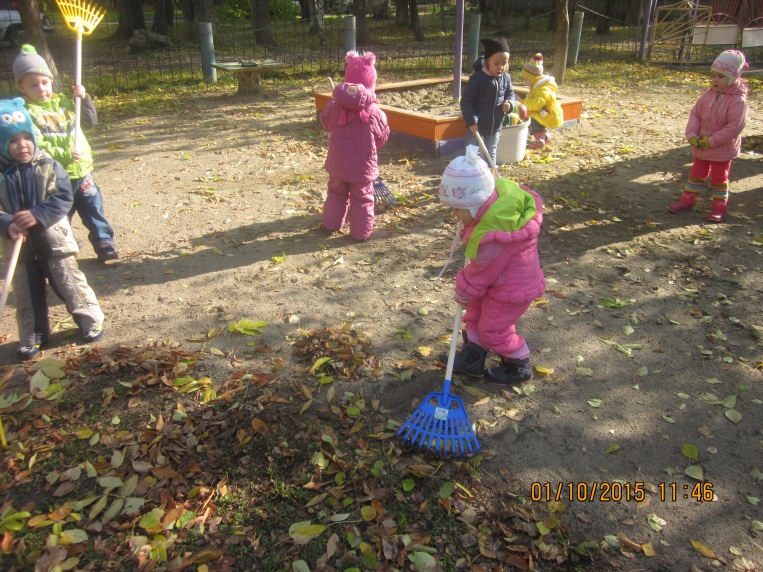 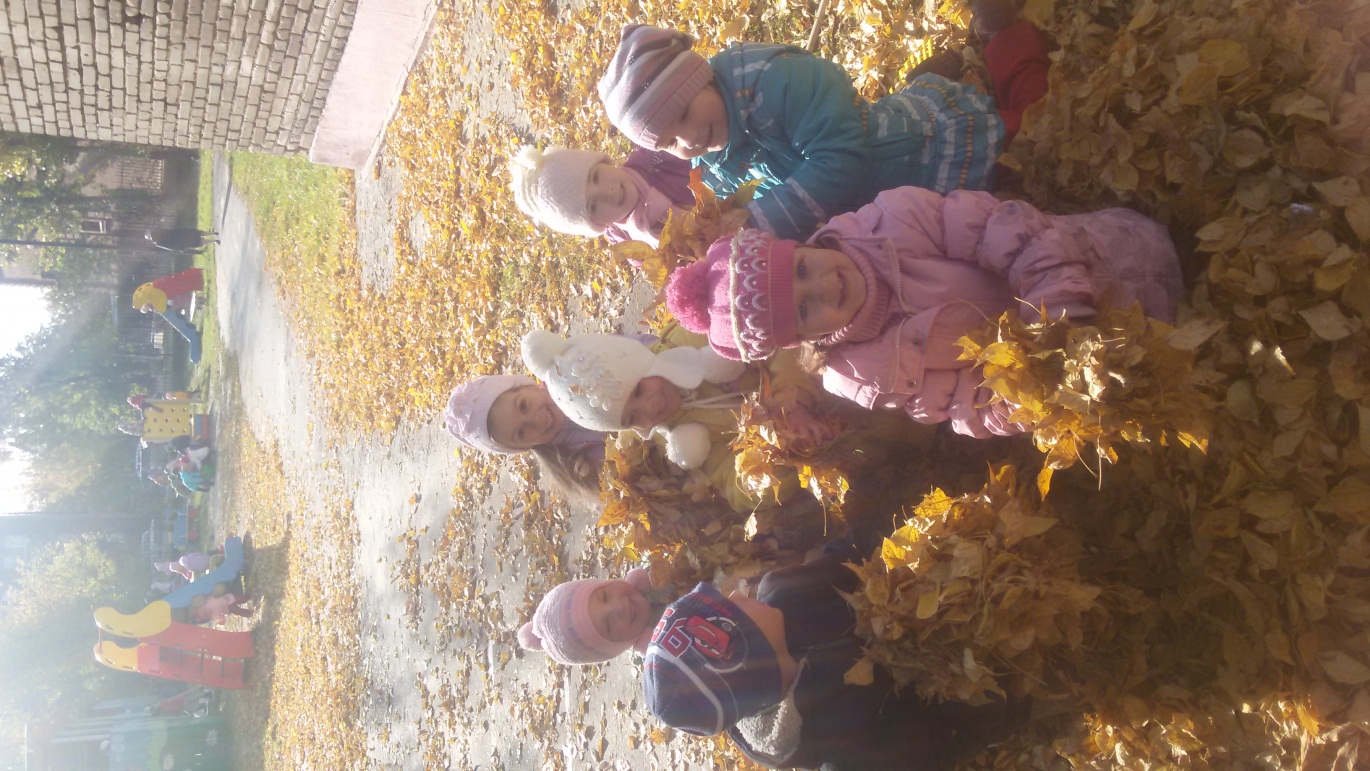 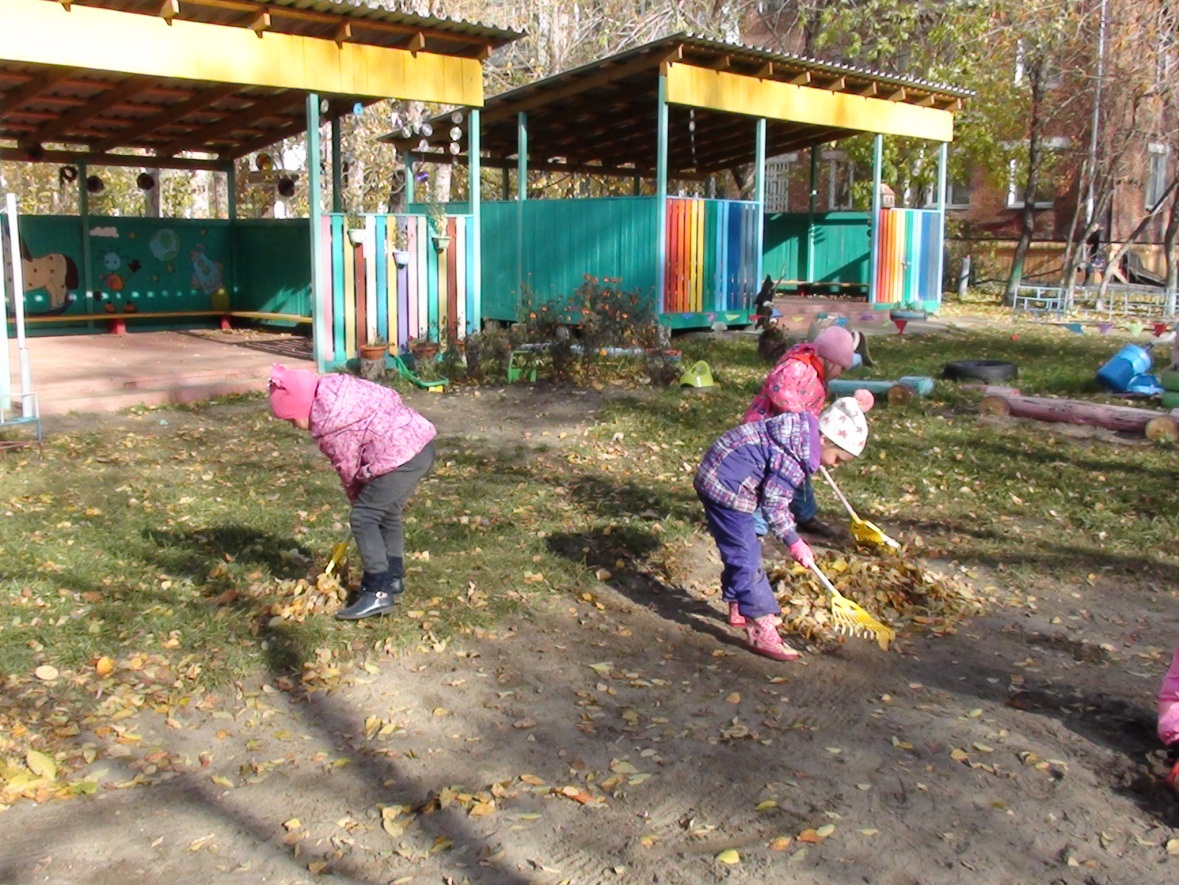 В гости к насекомым
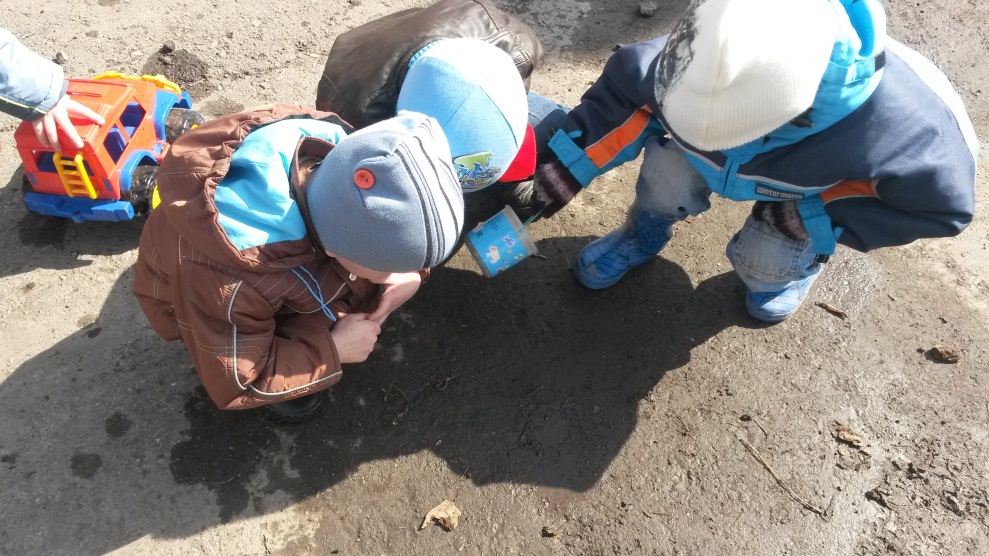 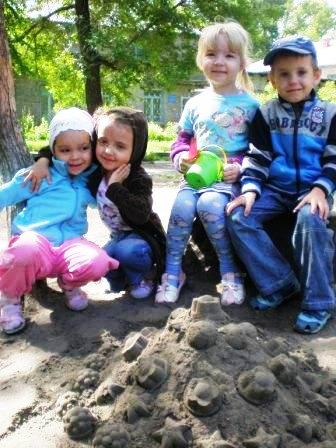 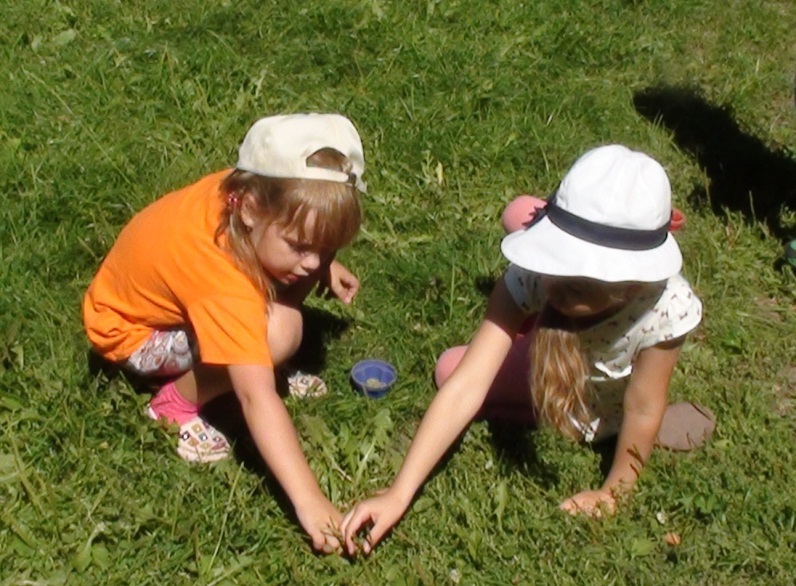 Огородная
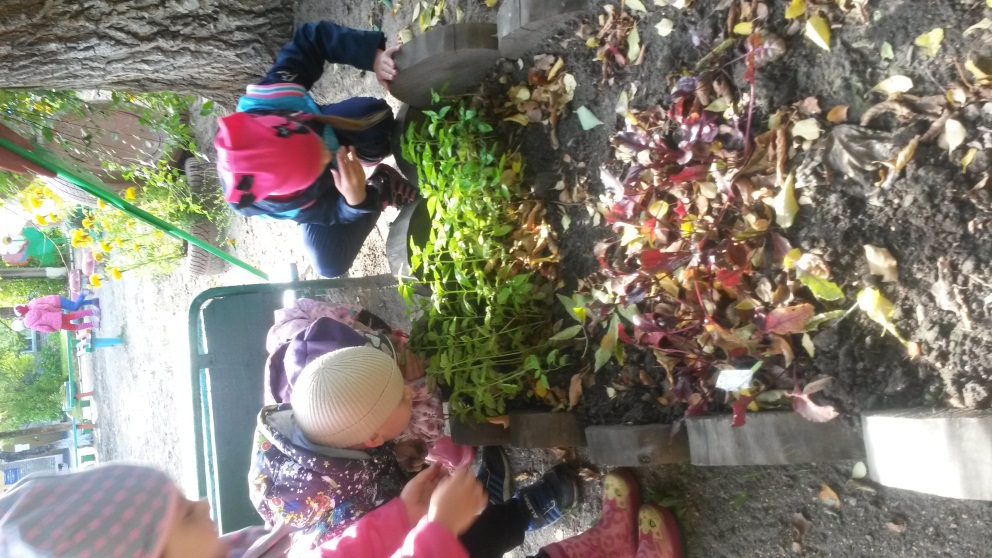 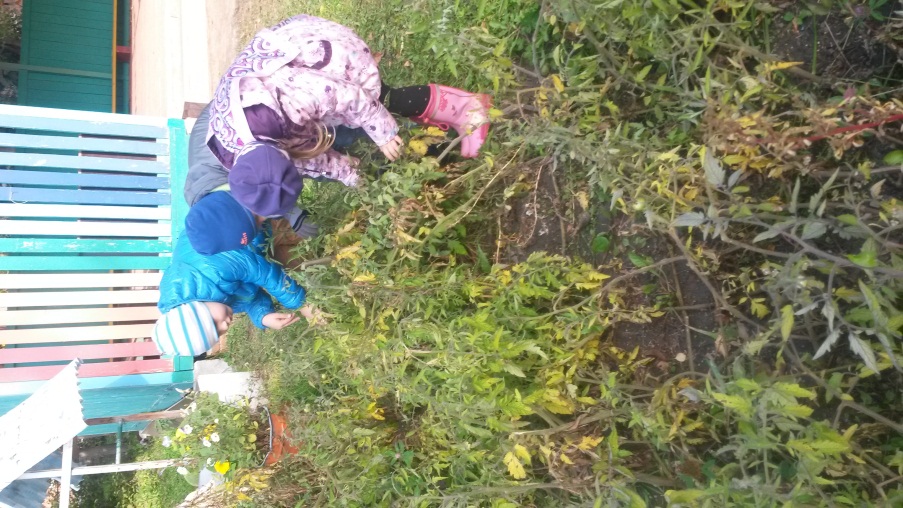 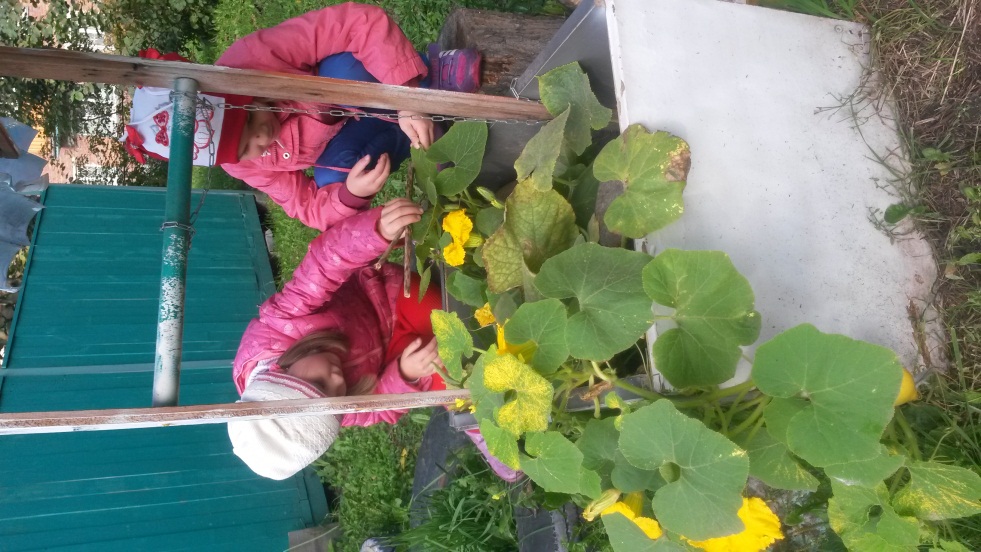 Экспериментальная станция
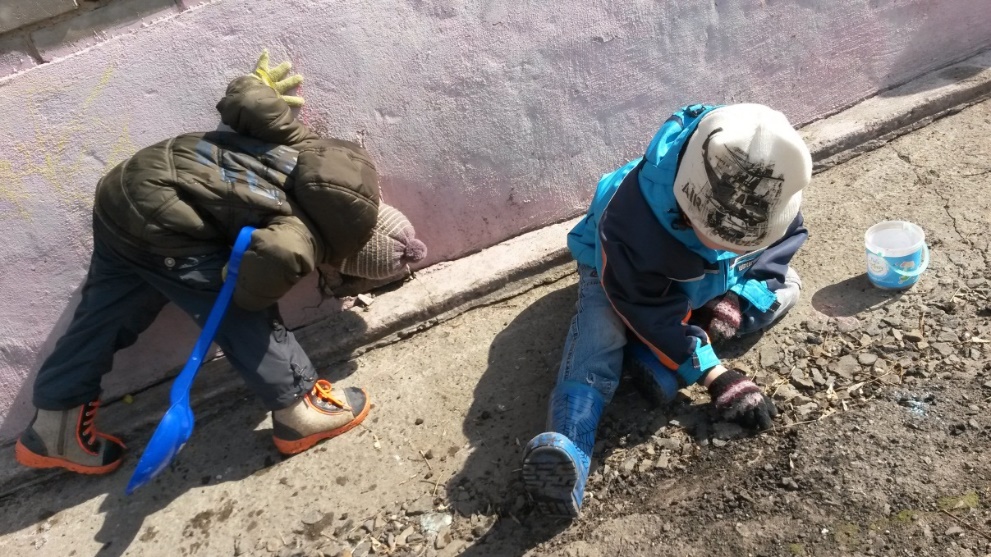 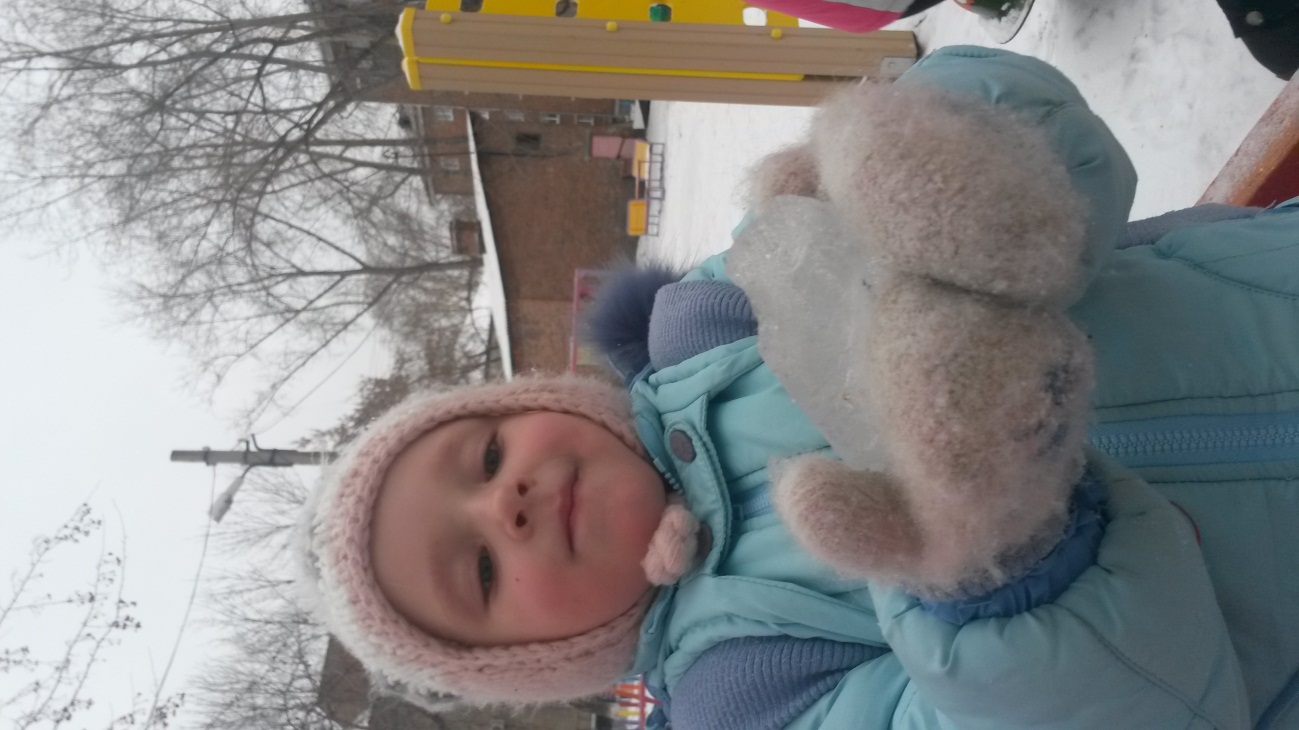 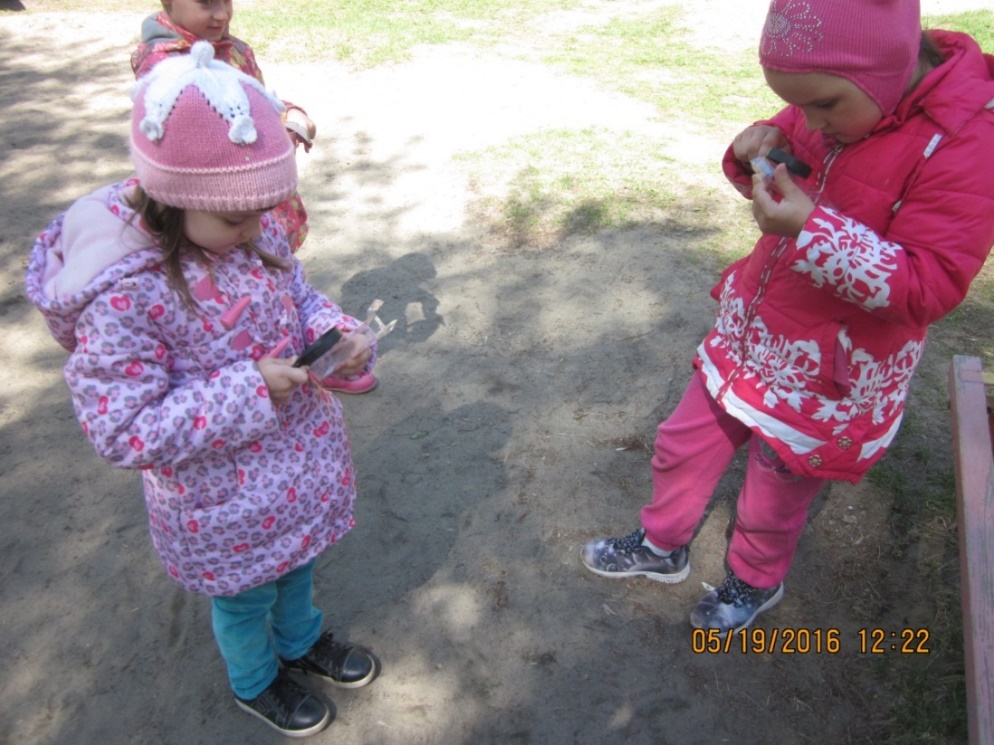 Дыхательная
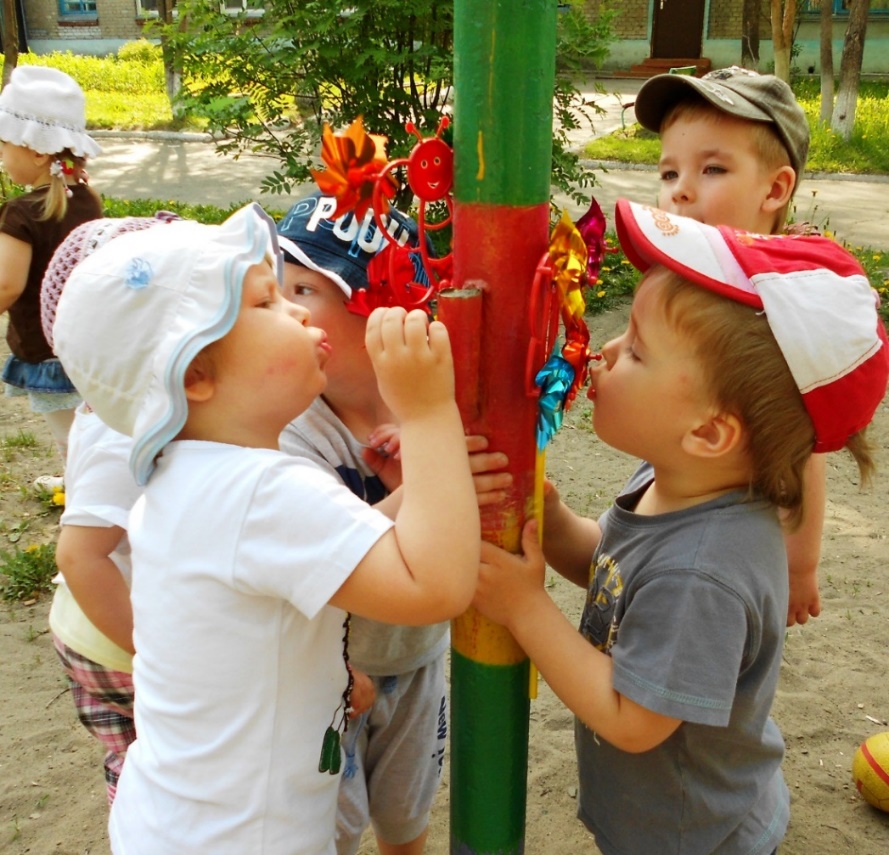 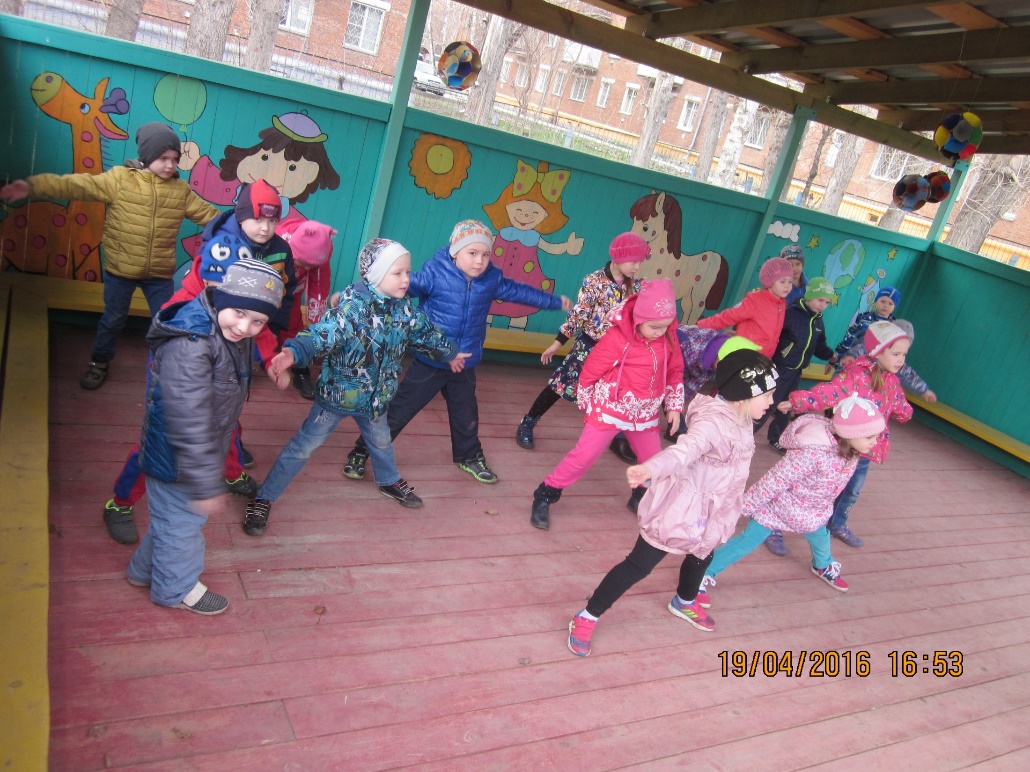 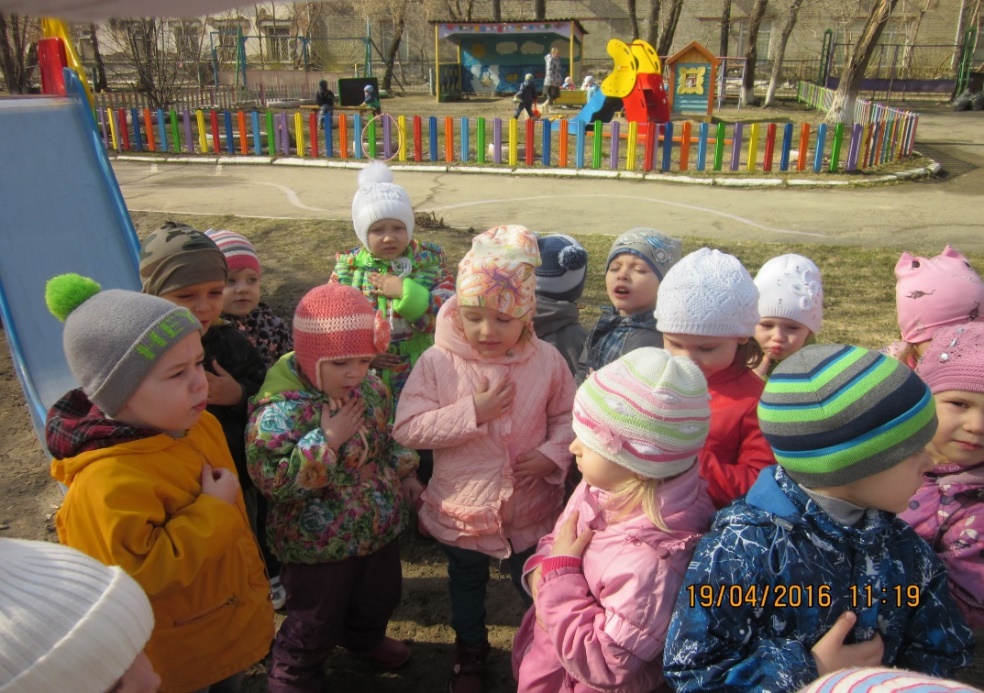 Станция настольных игр
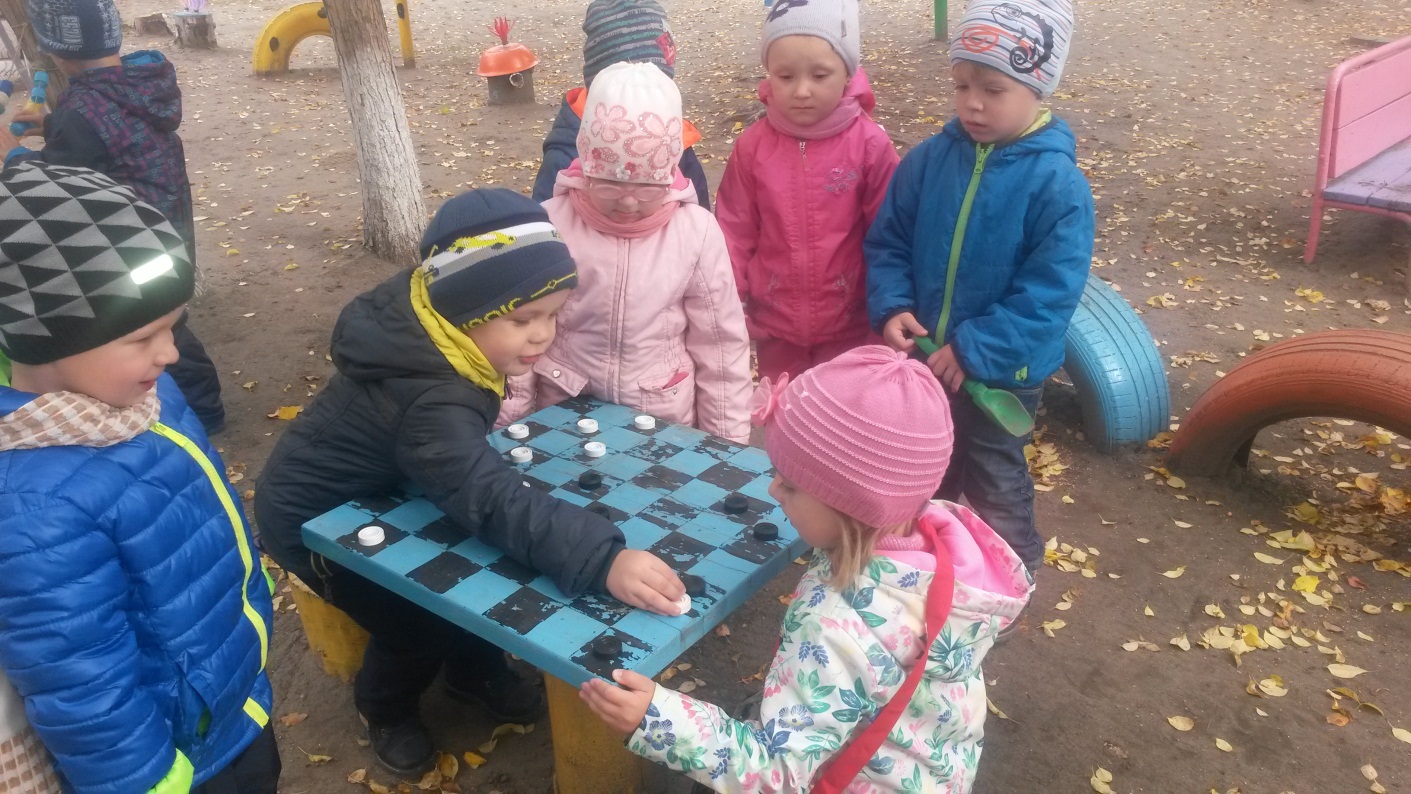 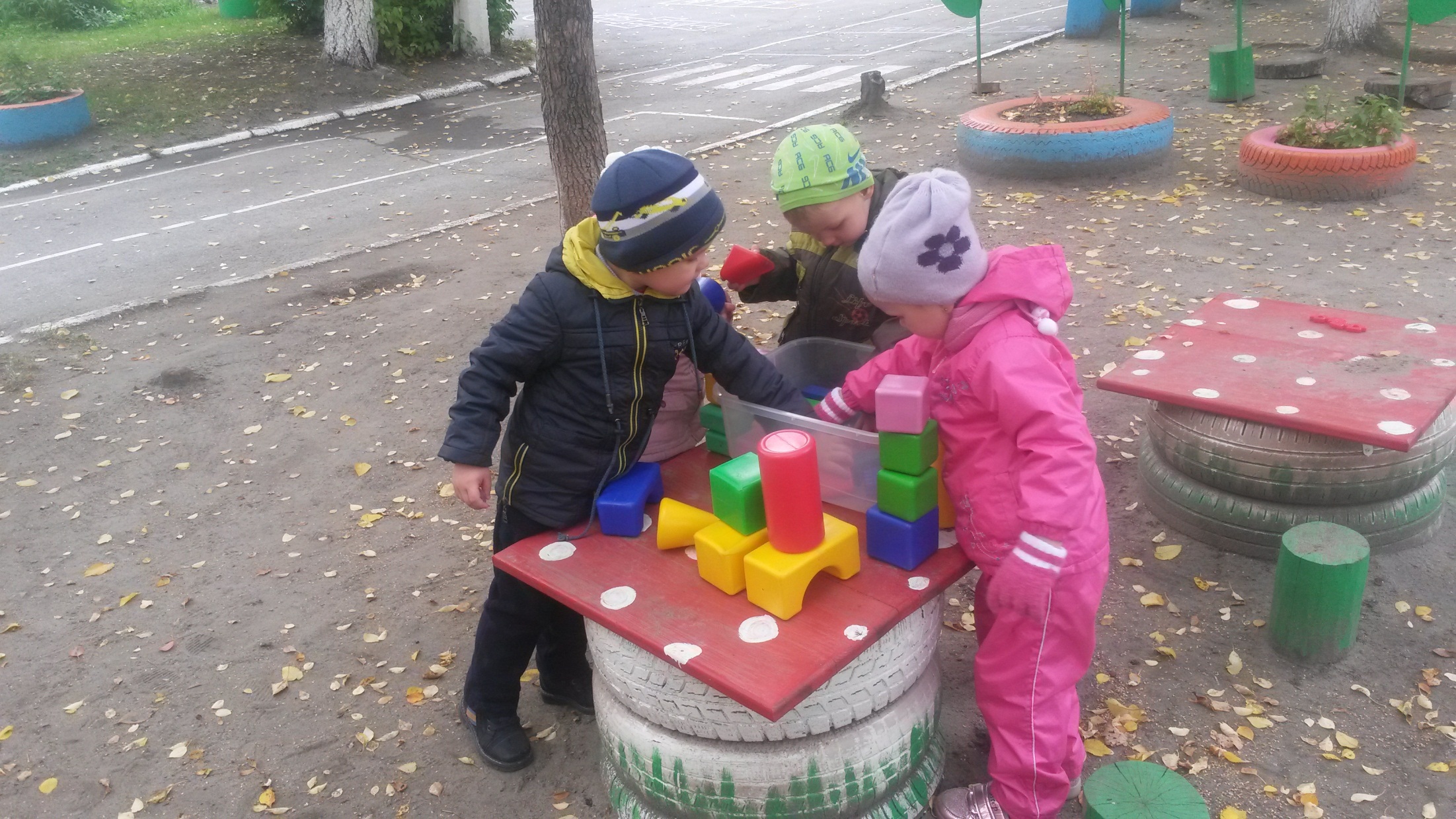 Станция народных игр
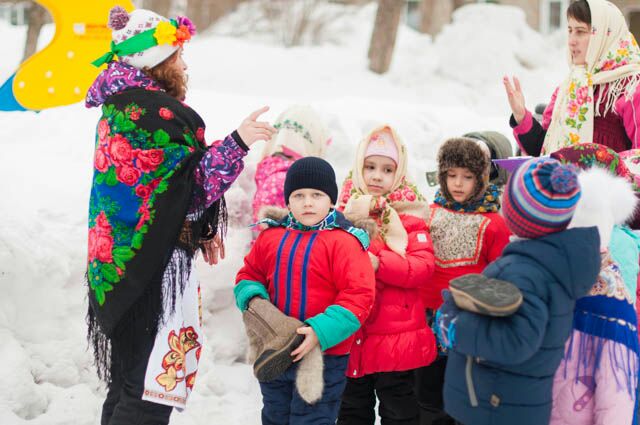 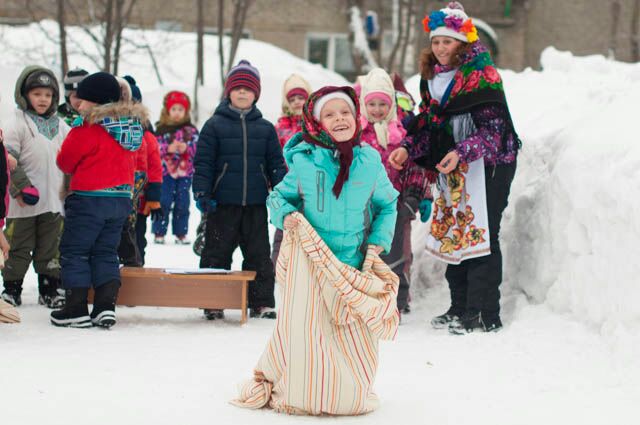 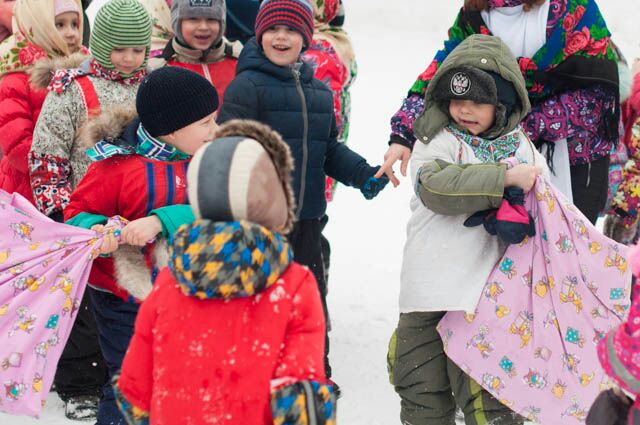 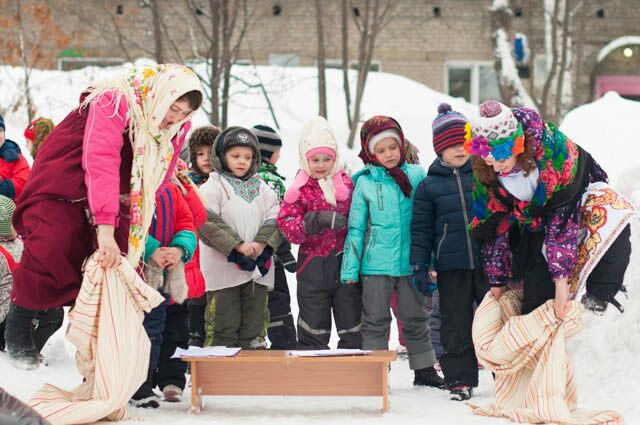 Терренкур по нашему микрорайону
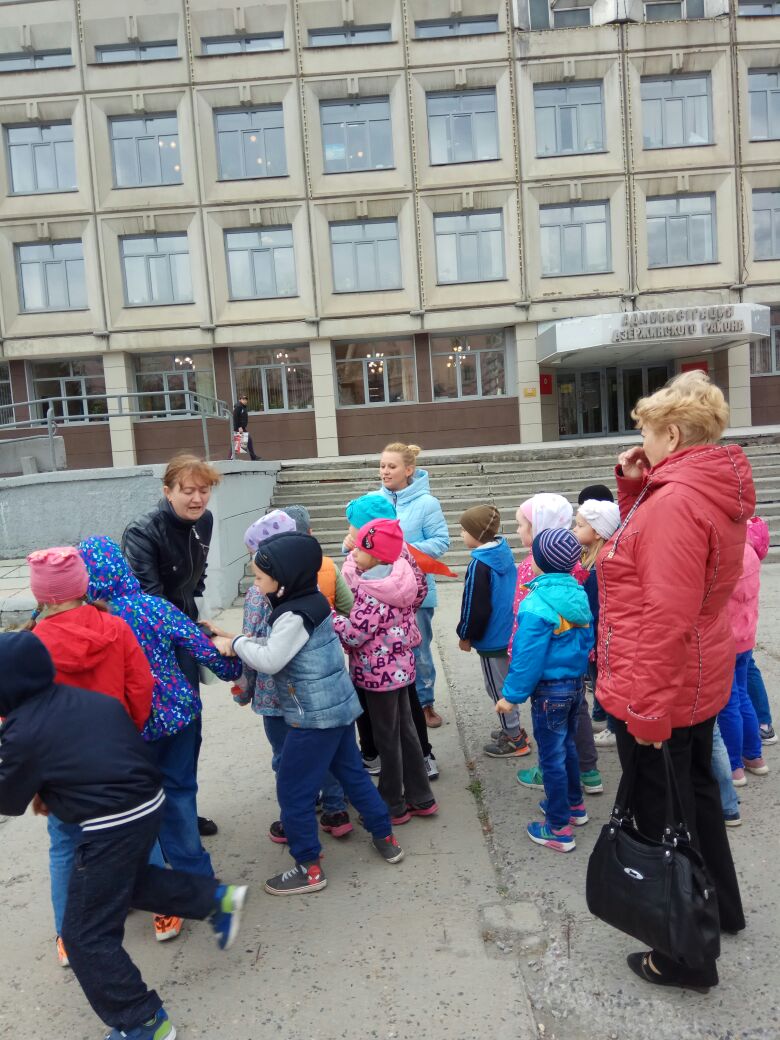 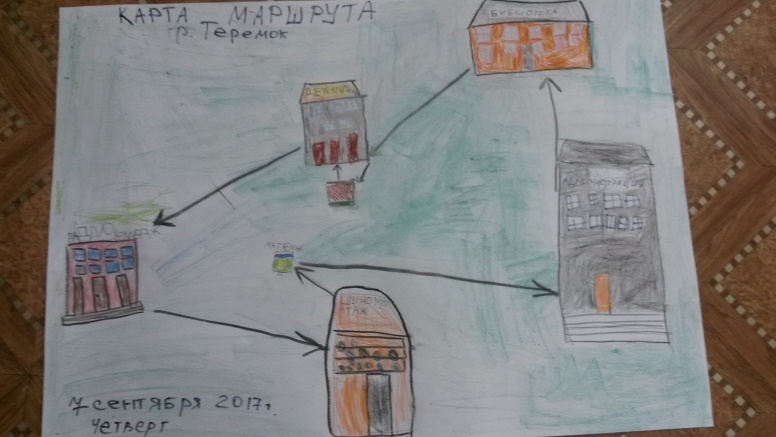 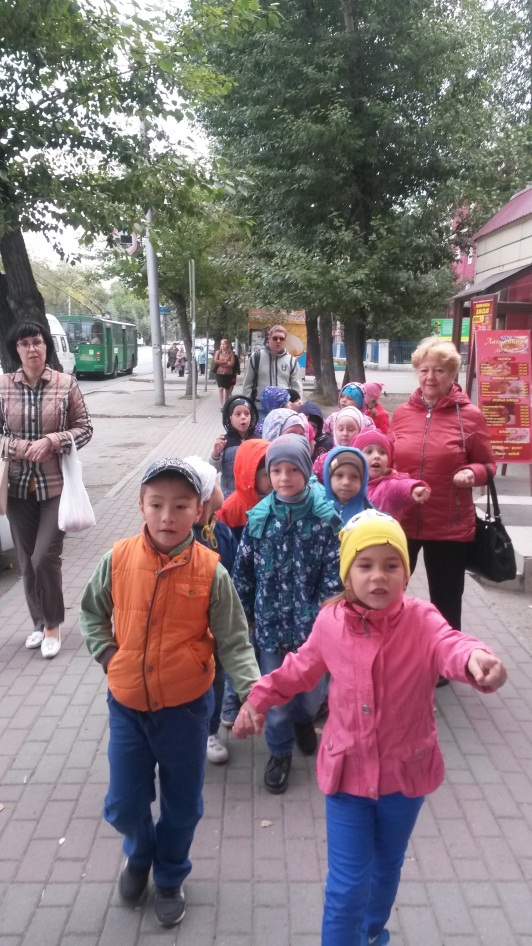 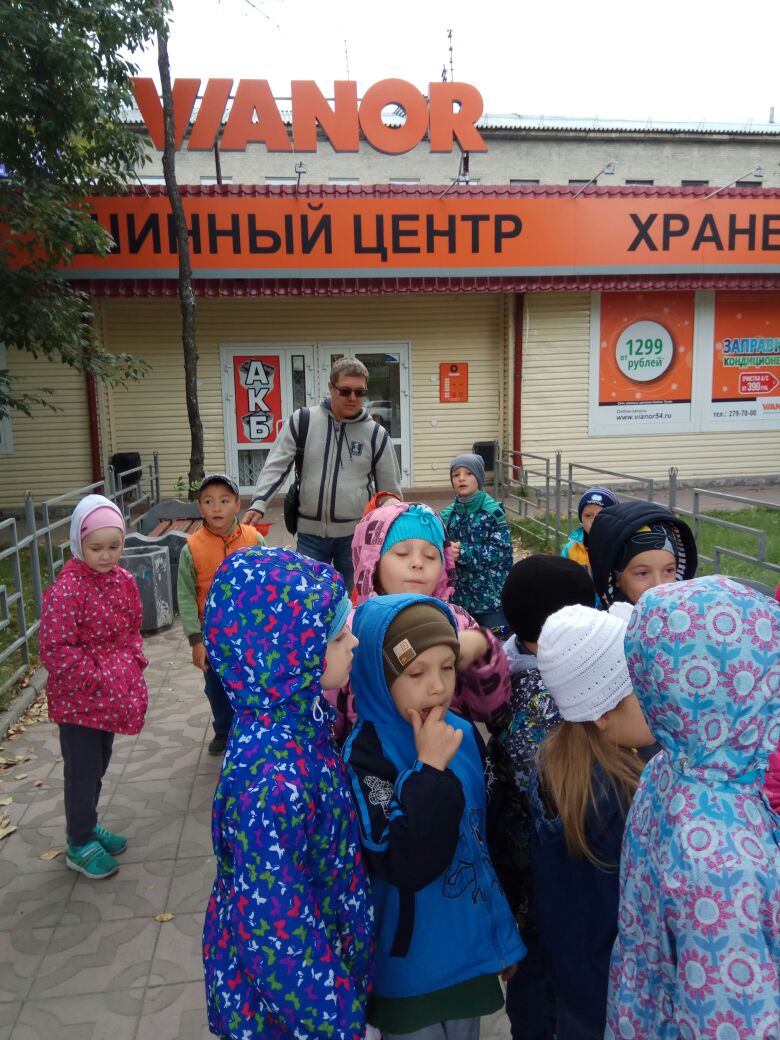 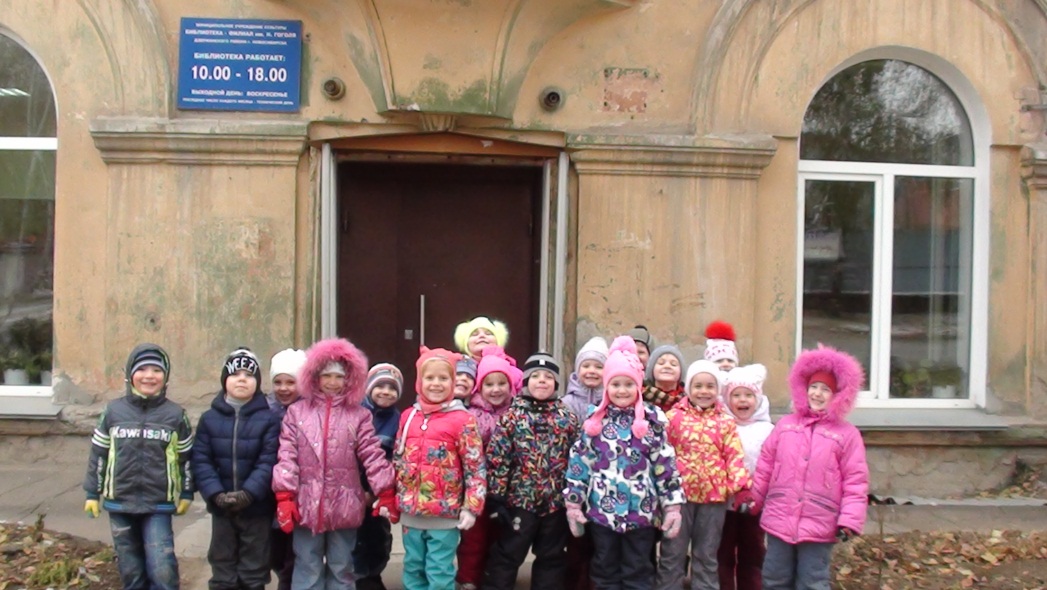 Терренкур «Березовая роща»
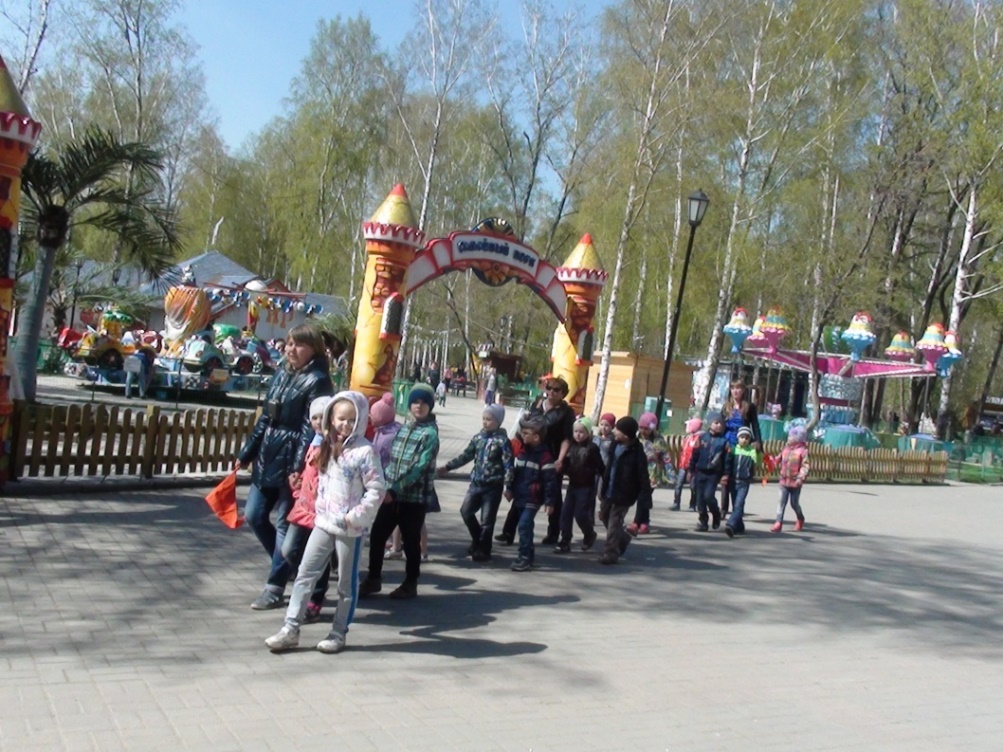 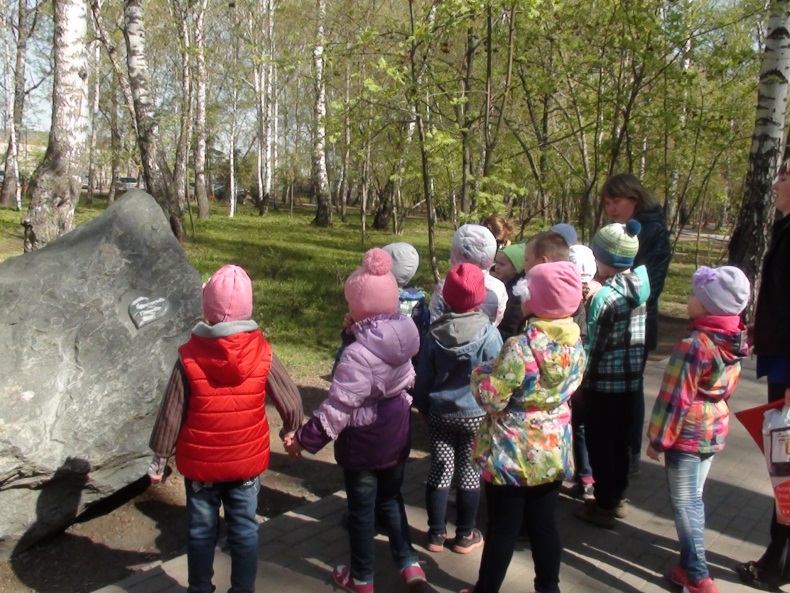 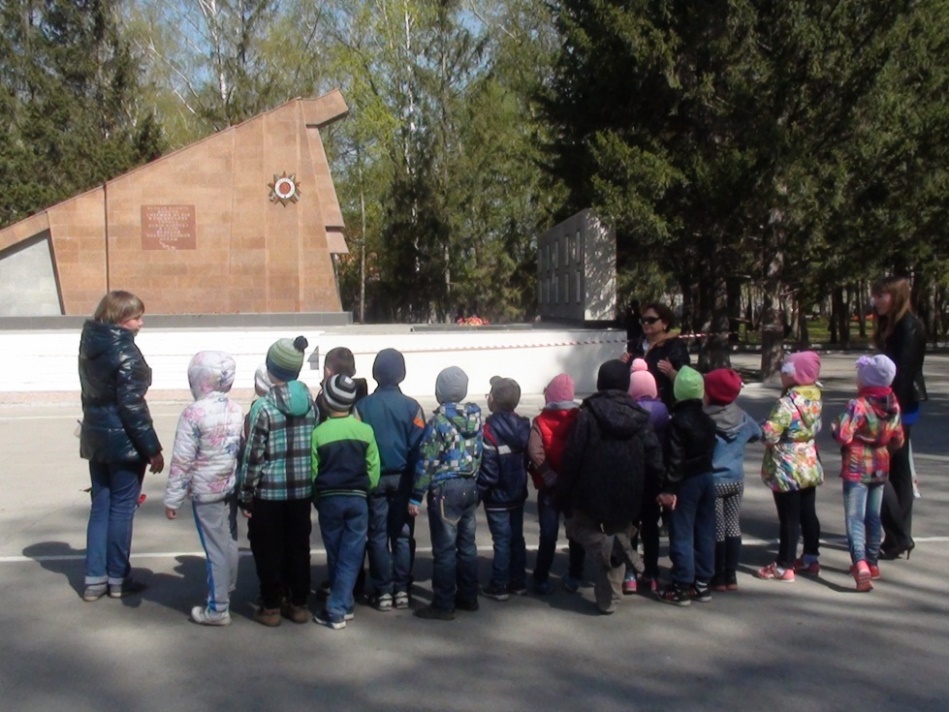 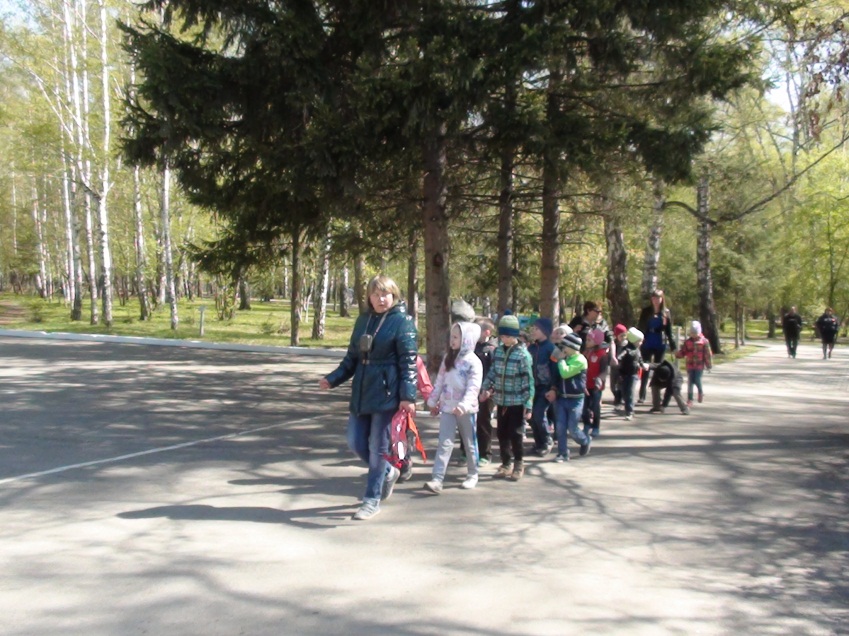 Долгосрочный терренкур «День Победы»
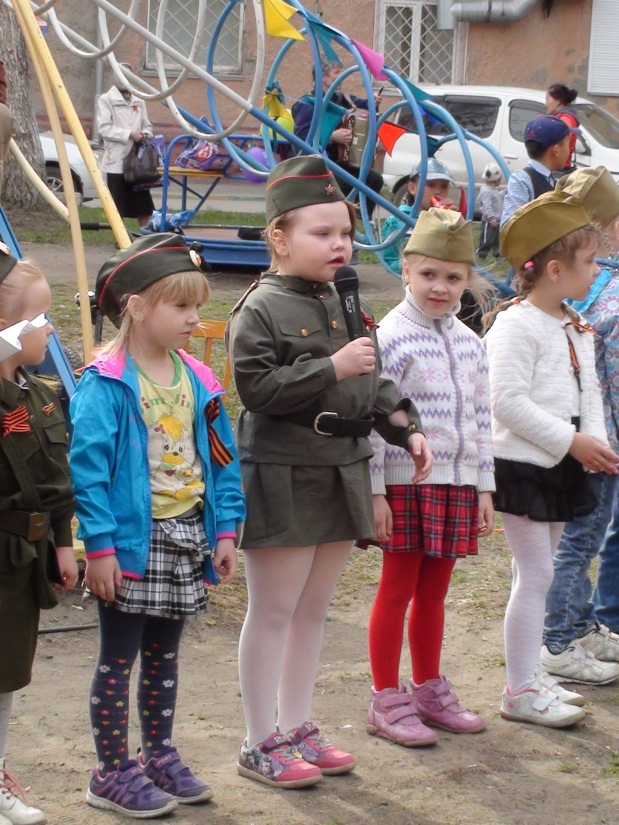 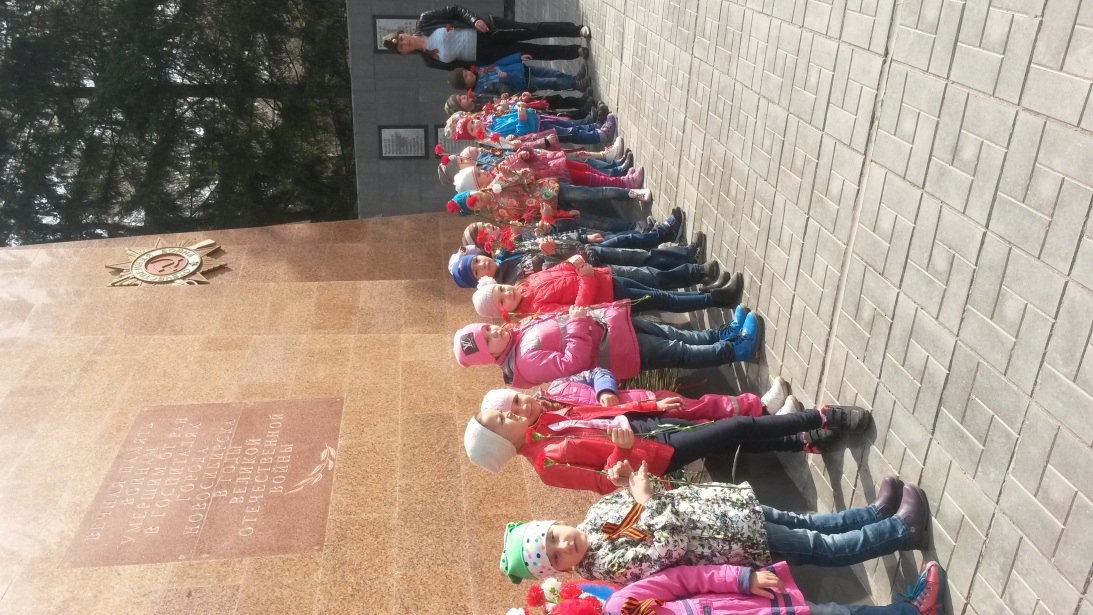 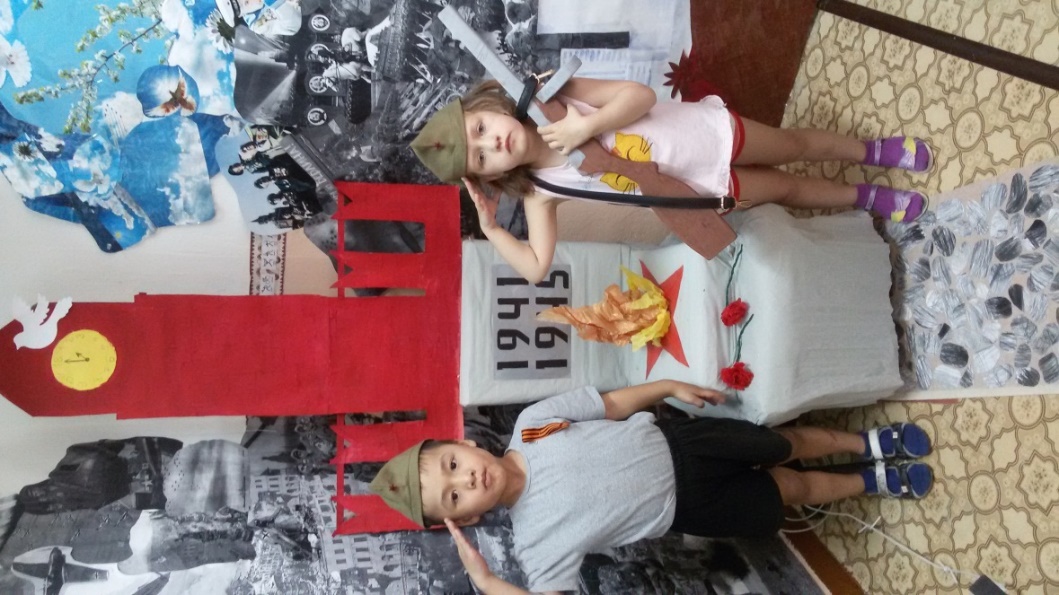 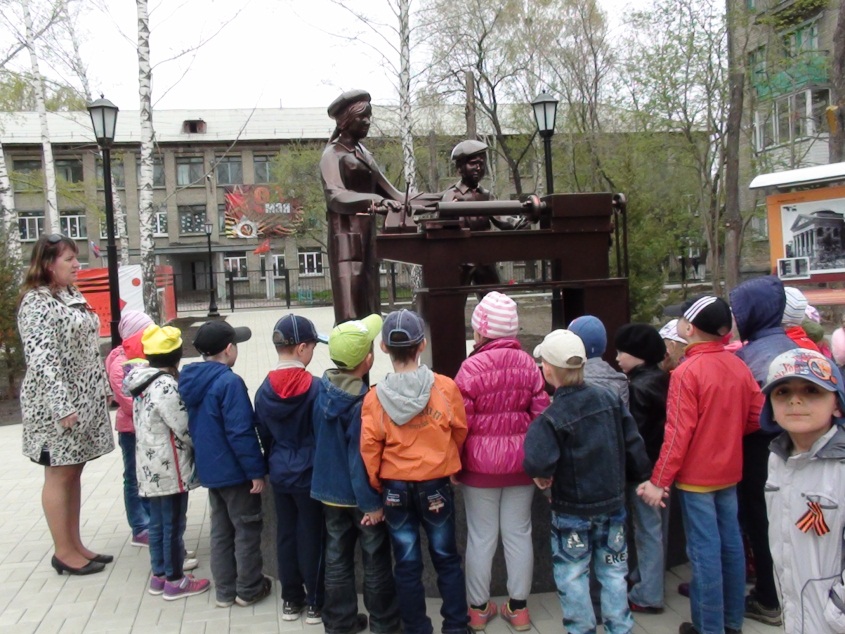 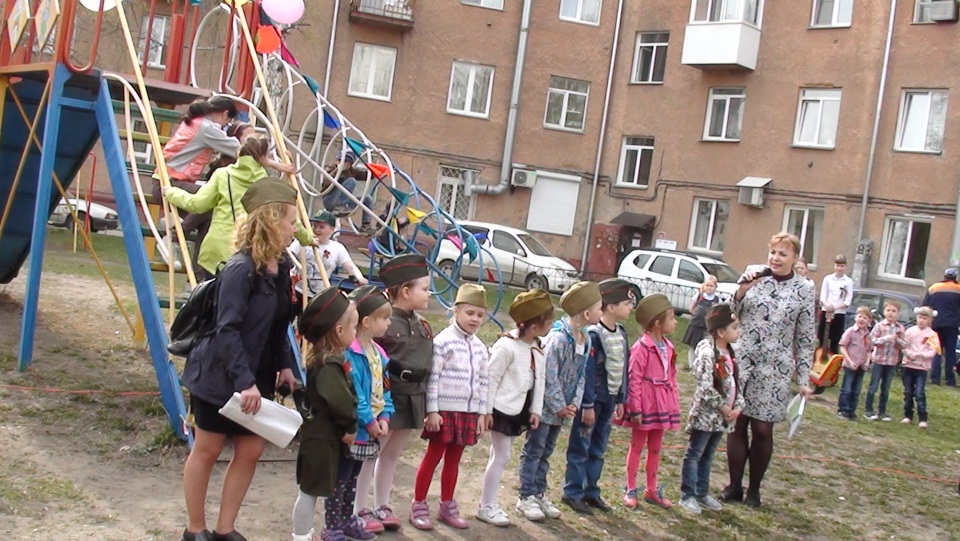 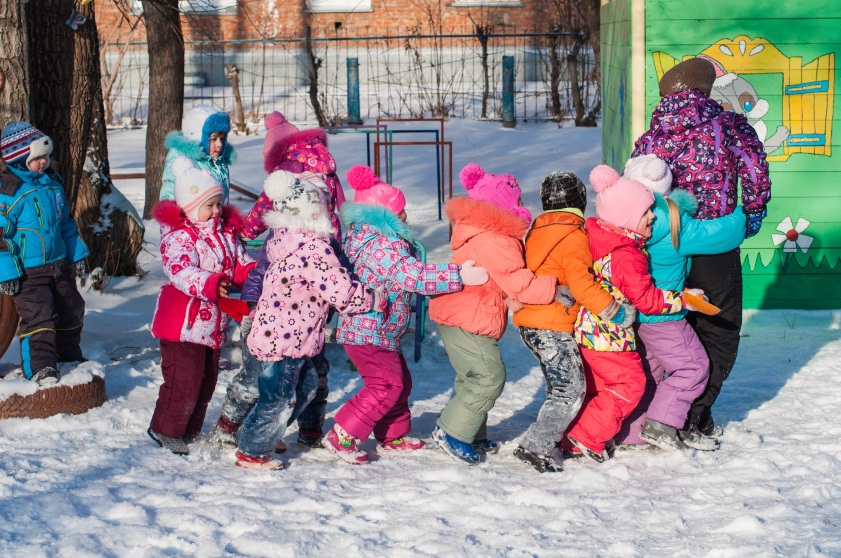 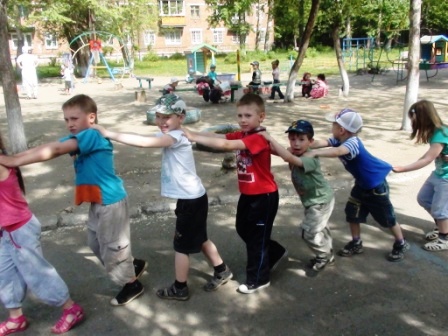 Переходы от станции к станции
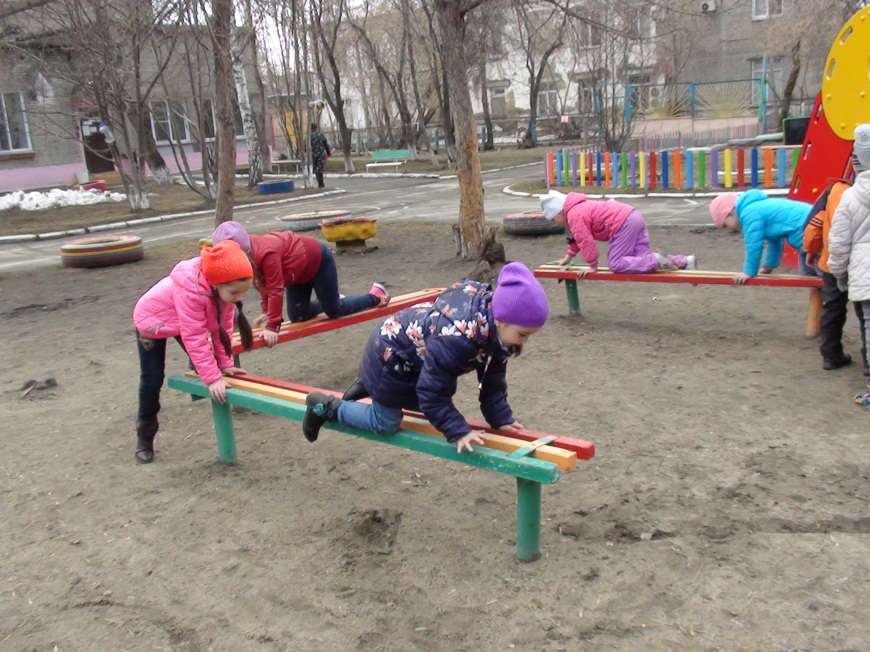 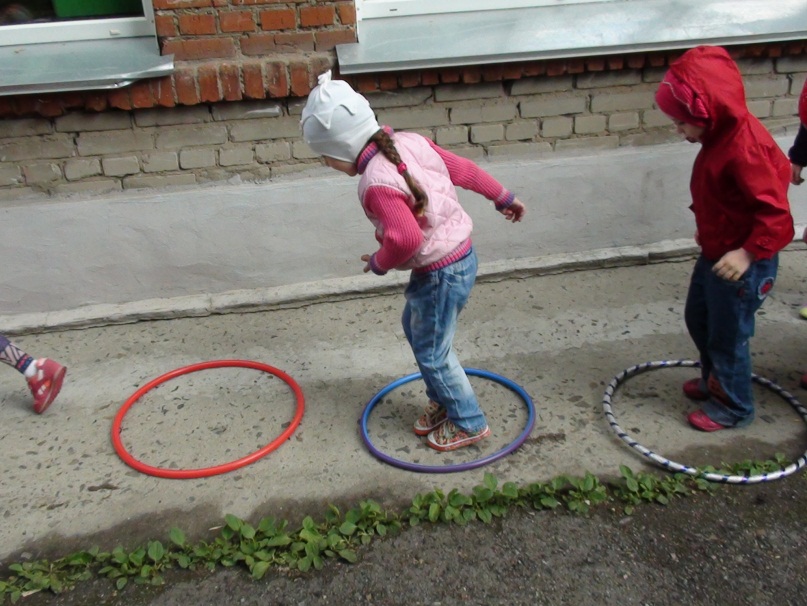 «Дети охотно всегда чем-нибудь занимаются. Это весьма полезно, а потому не только не следует этому мешать, но нужно принимать меры к тому, чтобы всегда у них было что делать.»

Я. А. Коменский
Желаем 
			творческих 
					    успехов!
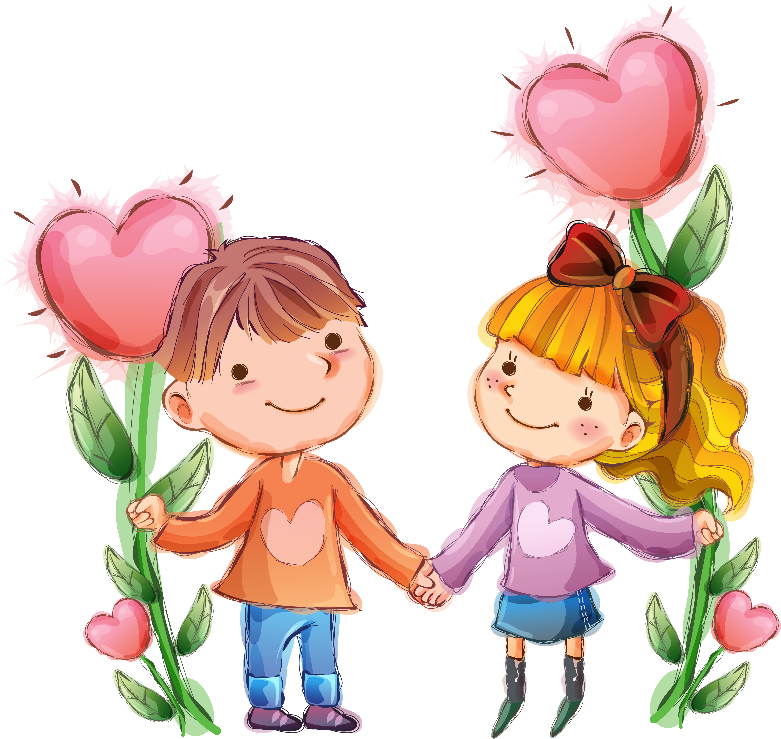